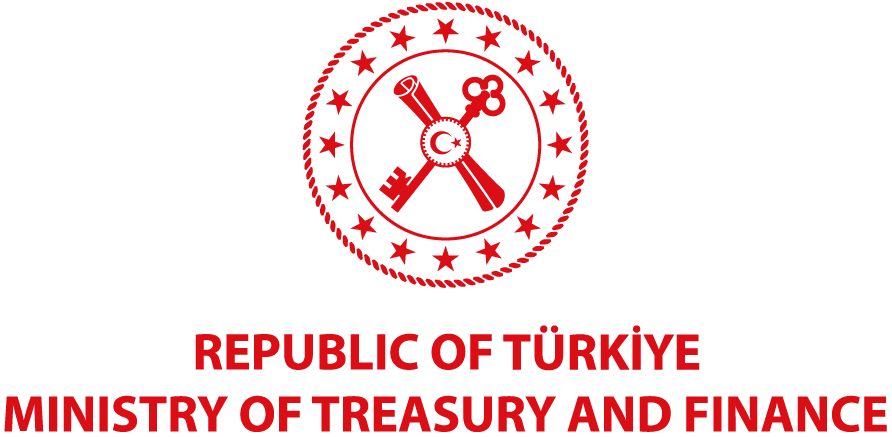 Система расширенного единого 
казначейского счета в Турции 
Бариш Чан
Заместитель генерального директора

Юсуф Явуз, CFA
Начальник  департамента
Ноябрь 2023 г.
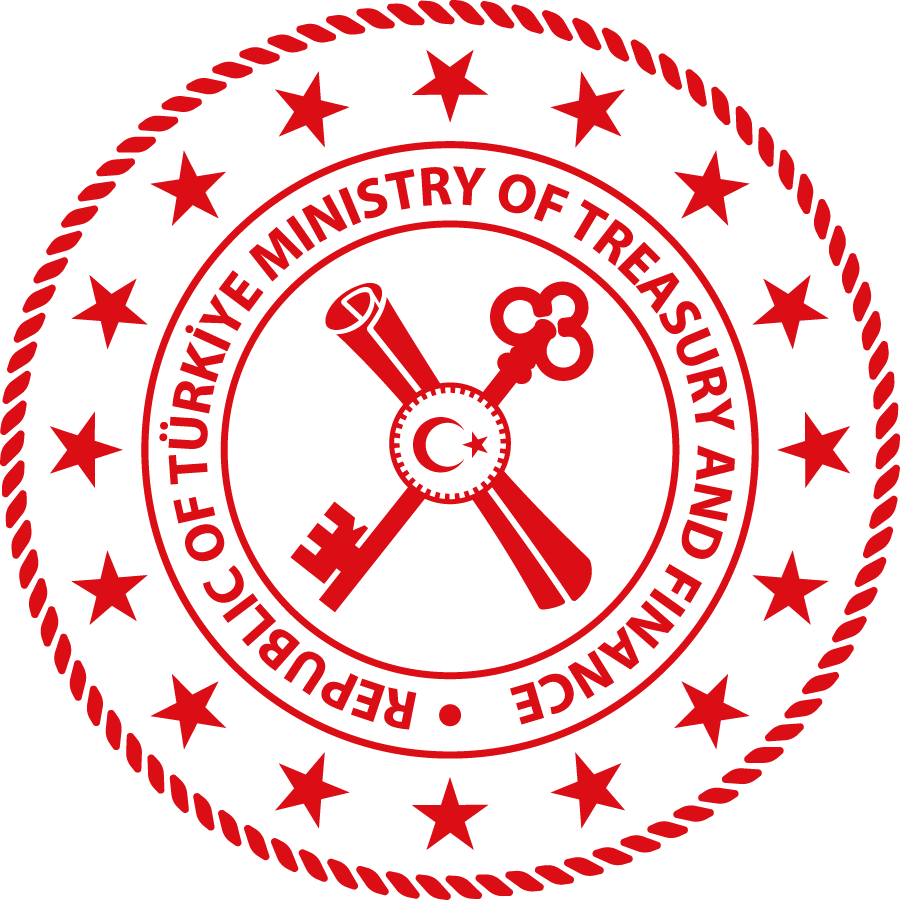 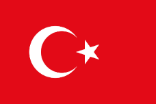 План выступления
Система единого казначейского счета (ЕКС)
Структура системы ЕКС в Турции 
Структура системы расширенного ЕКС в Турции
Преимущества расширенного ЕКС
2
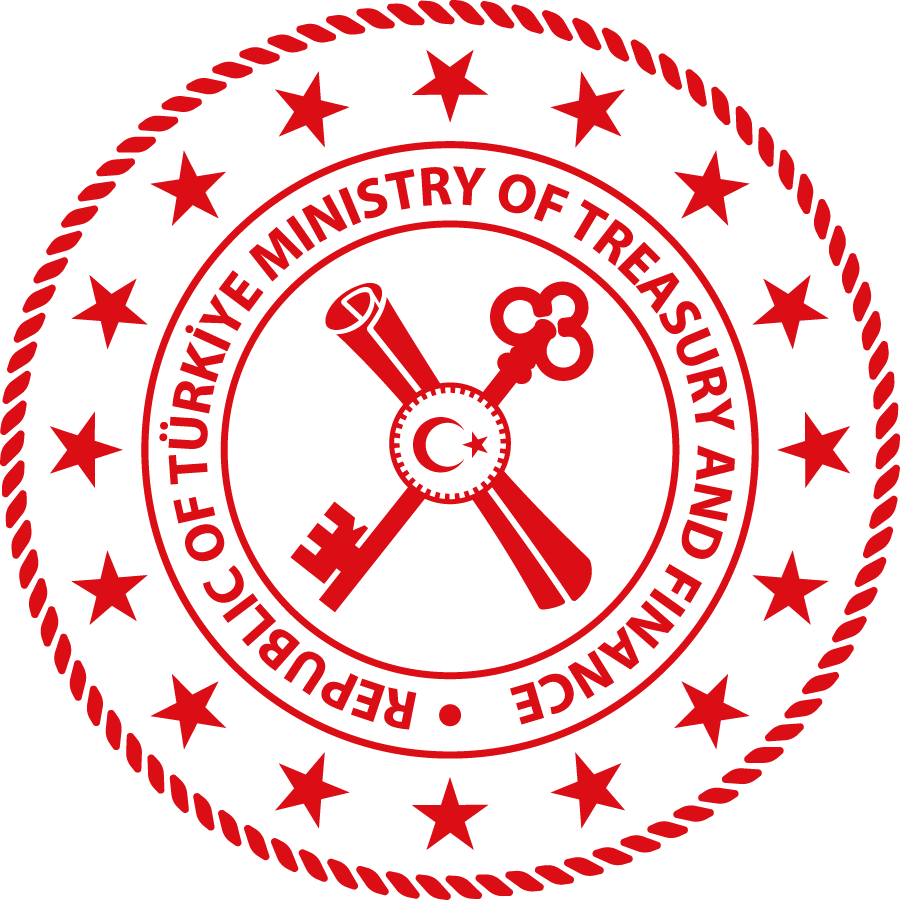 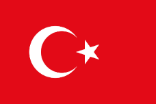 СИСТЕМА ЕДИНОГО КАЗНАЧЕЙСКОГО СЧЕТА (ЕКС)

Определение ЕКС
Характеристики полноценного ЕКС
3
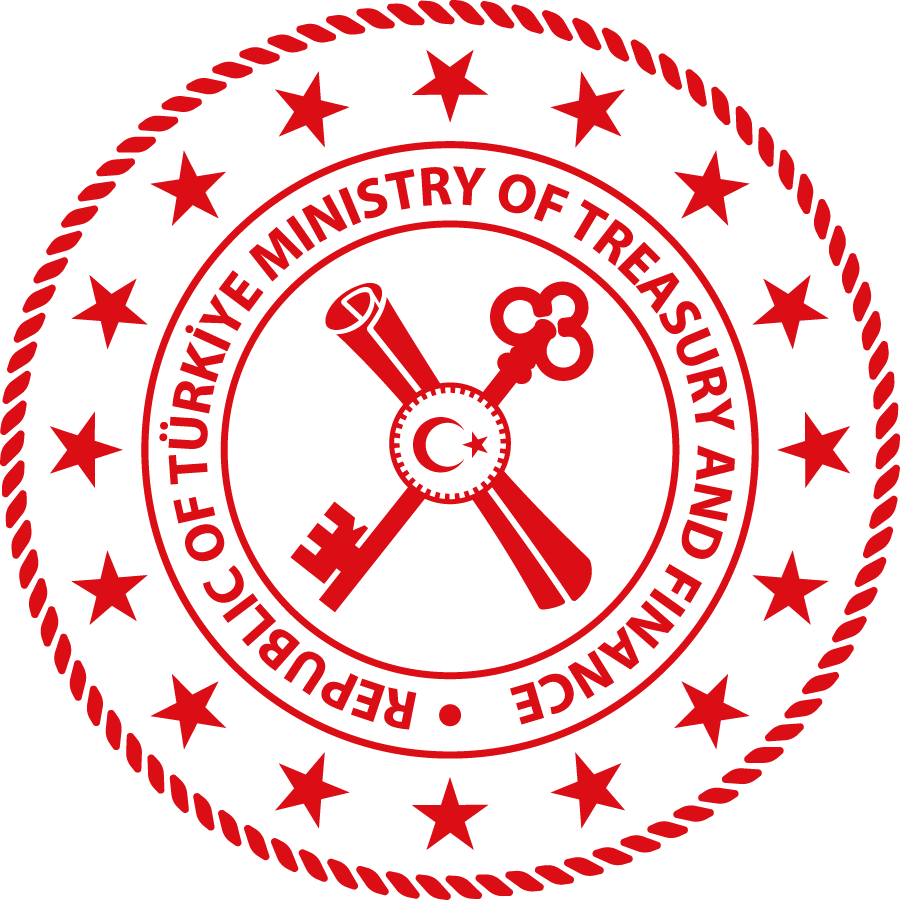 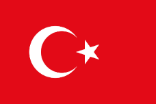 Определение ЕКС
«Исходя из принципа единства денежных средств и единства казначейства, ЕКС - это банковский счет или набор связанных счетов, через которые государство осуществляет все свои операции, связанные с поступлениями и платежами» (Pattanayak & Fainboim, 2010)

«ЕКС - это банковский счет или набор связанных банковских счетов, на который зачисляются все государственные поступления, независимо от того, какая организация их собирает, и с которого производятся все выплаты» (Pattanayak & Fainboim, 2010)
4
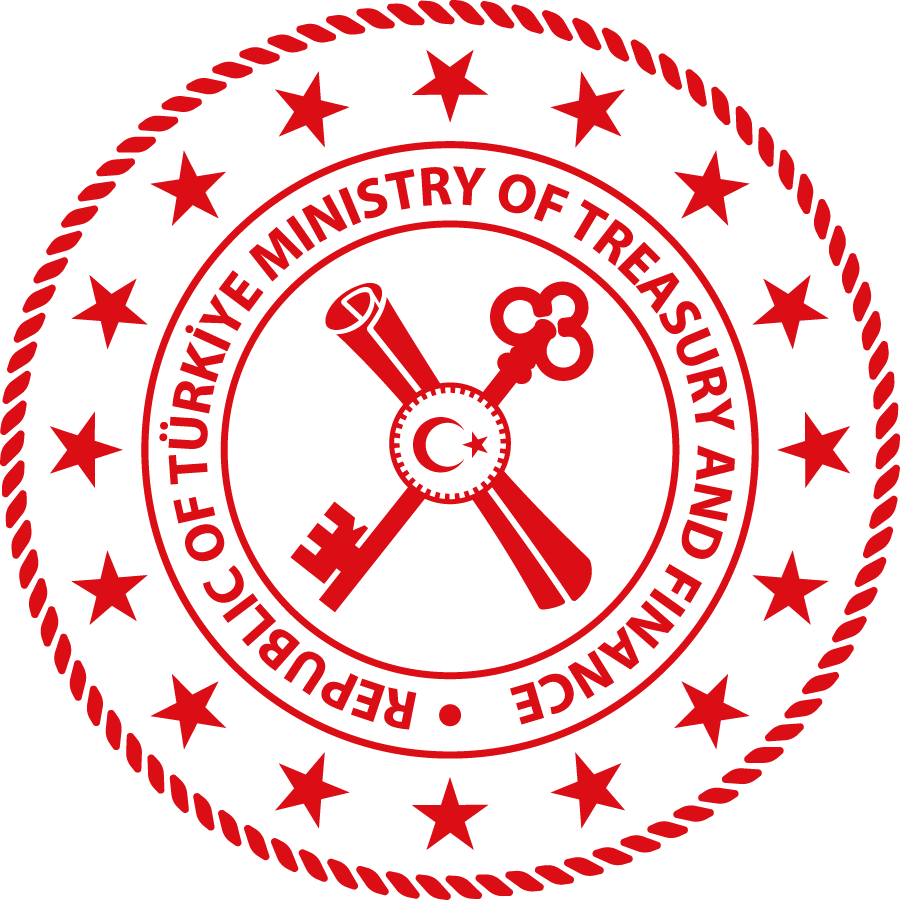 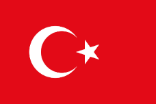 Full-Fledged TSA Features




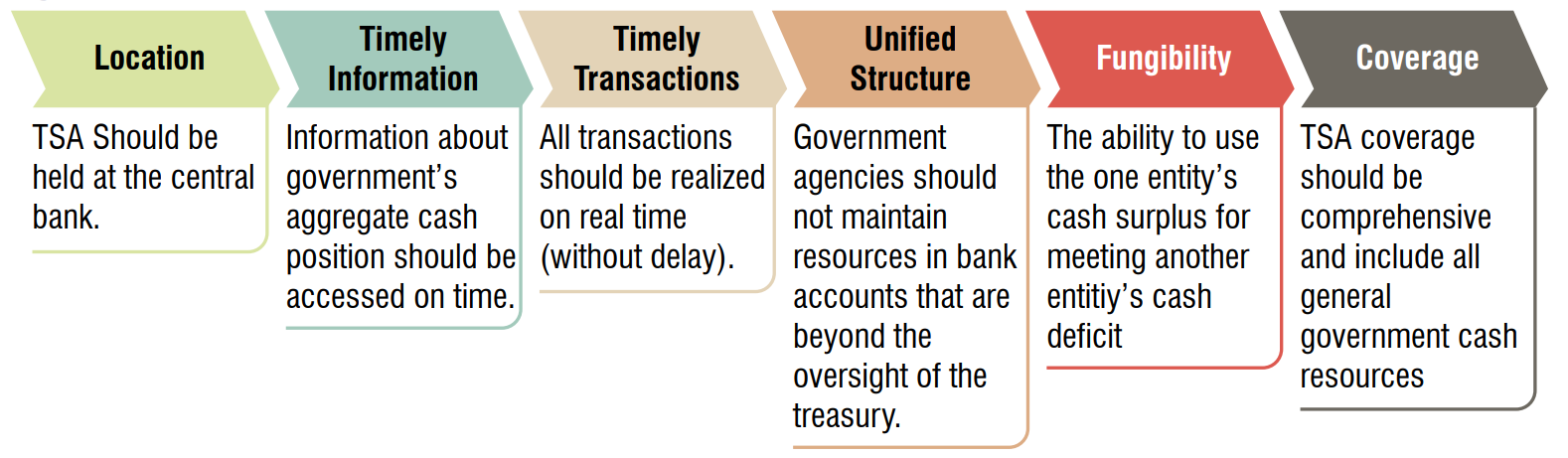 Местоположение
Своевременная информация
Своевременные операции
Единая структура
Переводимость
Охват
ЕКС должен находиться в ЦБ
Необходим своевременный доступ к информации о совокупной позиции государства по ликвидности
Все операции должны выполняться в реальном времени (без задержек)
Государственные ведомства не должны держать средства на банковских счетах, которые не контролируются казначейством
Возможность использовать остаток средств одной организации для покрытия дефицита ликвидности у другой организации
Охват ЕКС должен быть всеобъемлющим и включать все денежные средства государства
Источник: Can (2019)
5
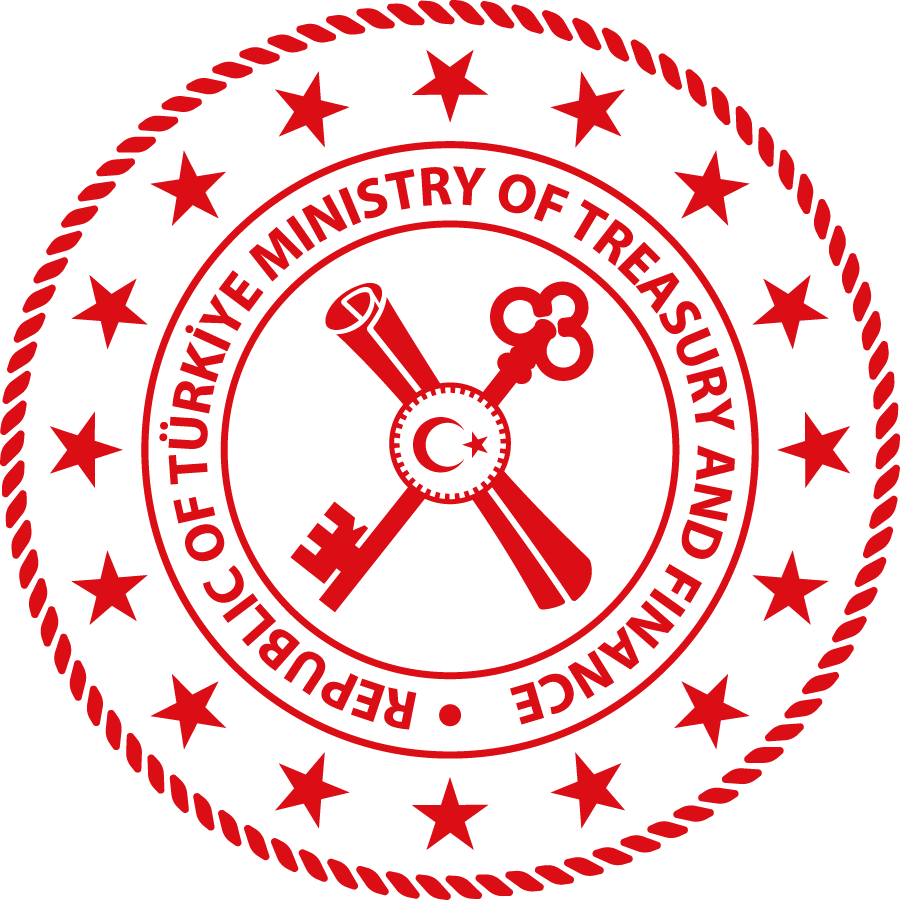 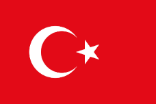 СТРУКТУРА СИСТЕМЫ ЕКС В ТУРЦИИ

История развития 
План проекта
Определение расширенного ЕКС
6
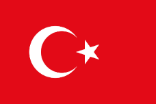 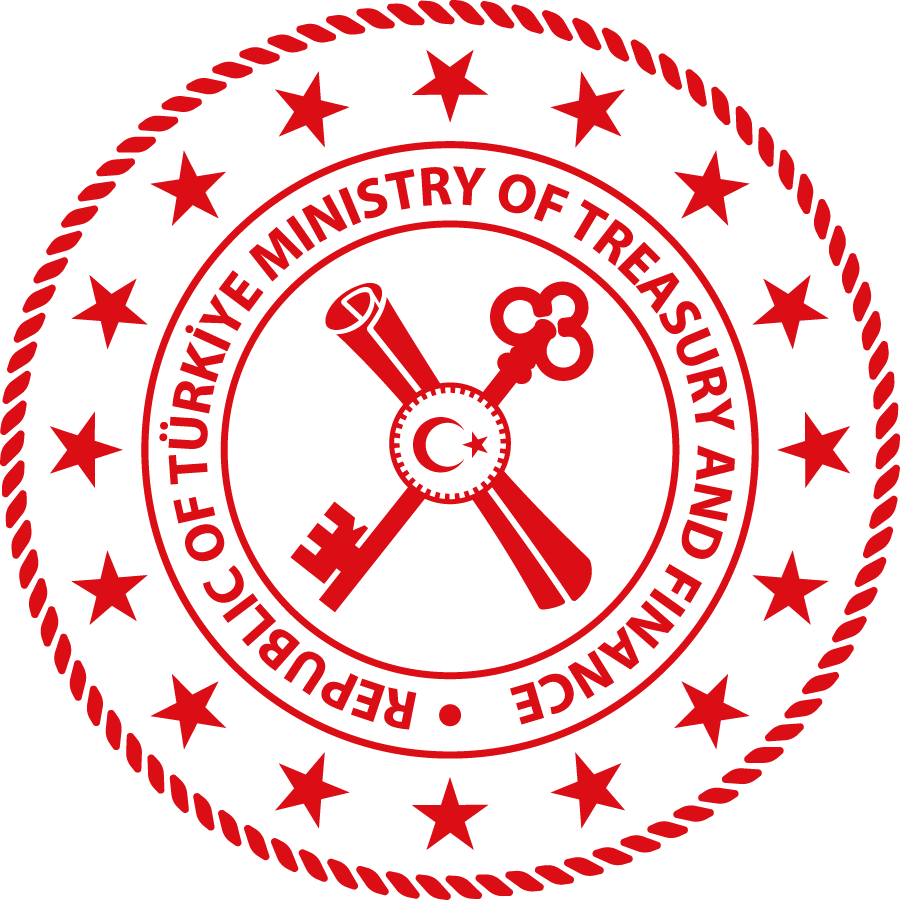 История развития ЕКС в Турции
7
Источник: Can (2020)
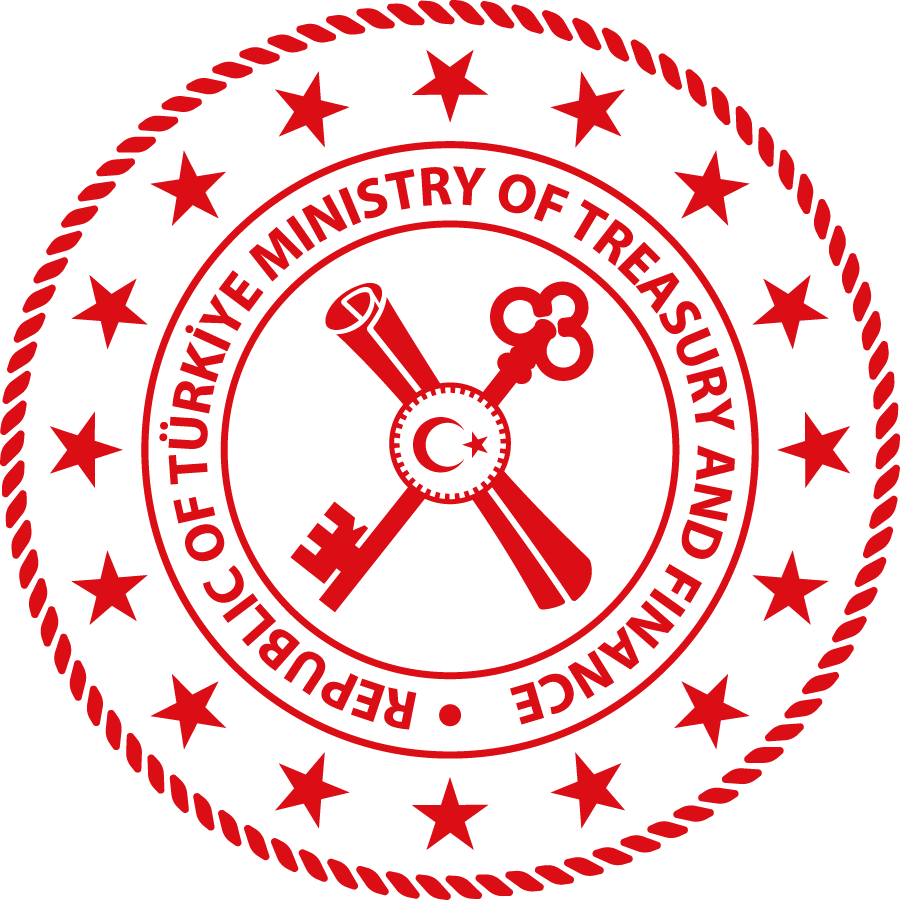 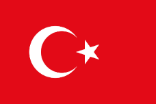 План проекта перехода к новому расширенному ЕКС
Подготовка плана проекта и документов                                         	    	
Определение состава проектной группы	                       	    	
Проектирование системы	                  	                       	     	
Документирование процессов          		                        	      	
Представление окончательного варианта системы руководству     	
Учет банковских счетов в государственном секторе       	      	
Разработка проекта и системы
Разработка законопроектов		                                 	
Представление законопроектов заинтересованным сторонам 	       	
Начало процессов принятия                            	           	    	
Завершение процессов принятия                    	                               	
Законодательная база
Модуль ежедневных запросов и ежемесячного прогнозирования                         
Модуль бухгалтерского учета  		           	                         
Модуль программирования		                  	                         
Интеграция ИСУГФ для систем бухучета организаций	                        
Интеграция электронной системы банковских операций ЦБ                               
Инфраструктура ИТ
Открытие новых счетов в ЦБ и Ziraat Bank		                         
Установление связей между счетами		               
Банковская
 инфраструктура
Подготовка нормативной базы для этапа экспериментального применения	 
Начало реализации этапа экспериментального применения		 
Этап эксперимента
8
Источник: Can (2020)
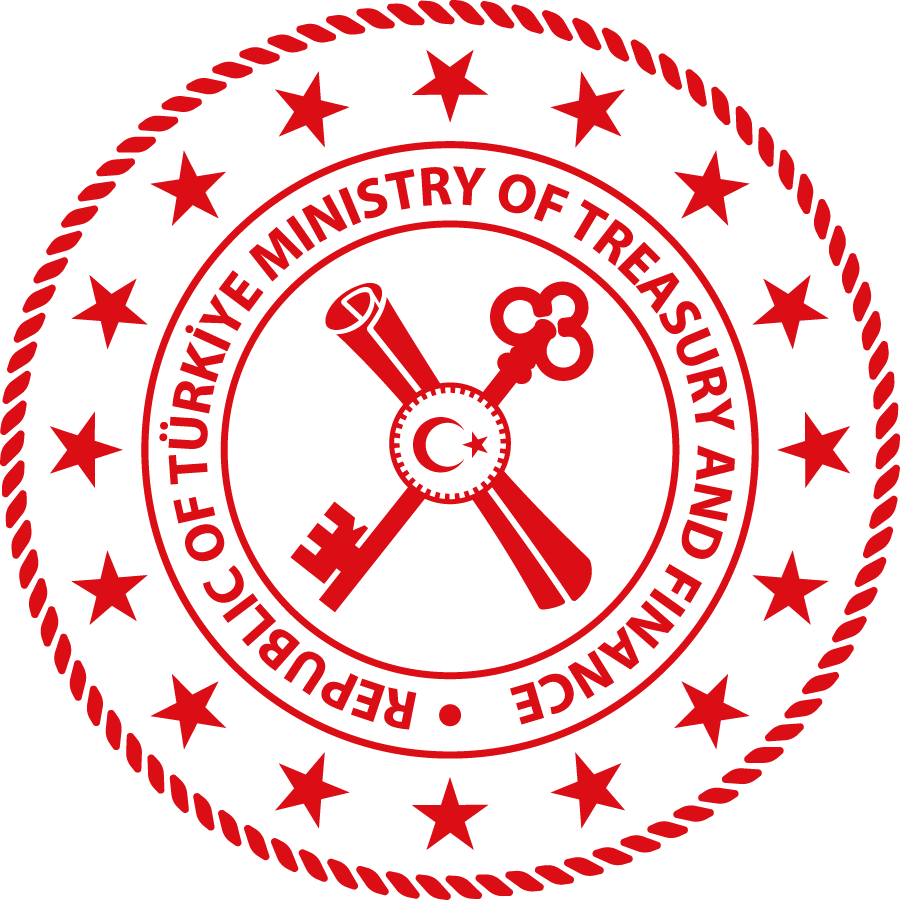 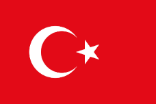 Определение расширенного ЕКС
Согласно Закону № 4749 о регулировании государственных финансов и управлении долгом, расширенный ЕКС определяется следующим образом: 

«Расширенный ЕКС - это счет, управляемый Казначейством, на который собираются финансовые ресурсы органов государственного управления, за исключением Фонда страхования по безработице, для хранения в качестве денежных требований Казначейства без привязки к счетам доходов и расходов бюджета».
9
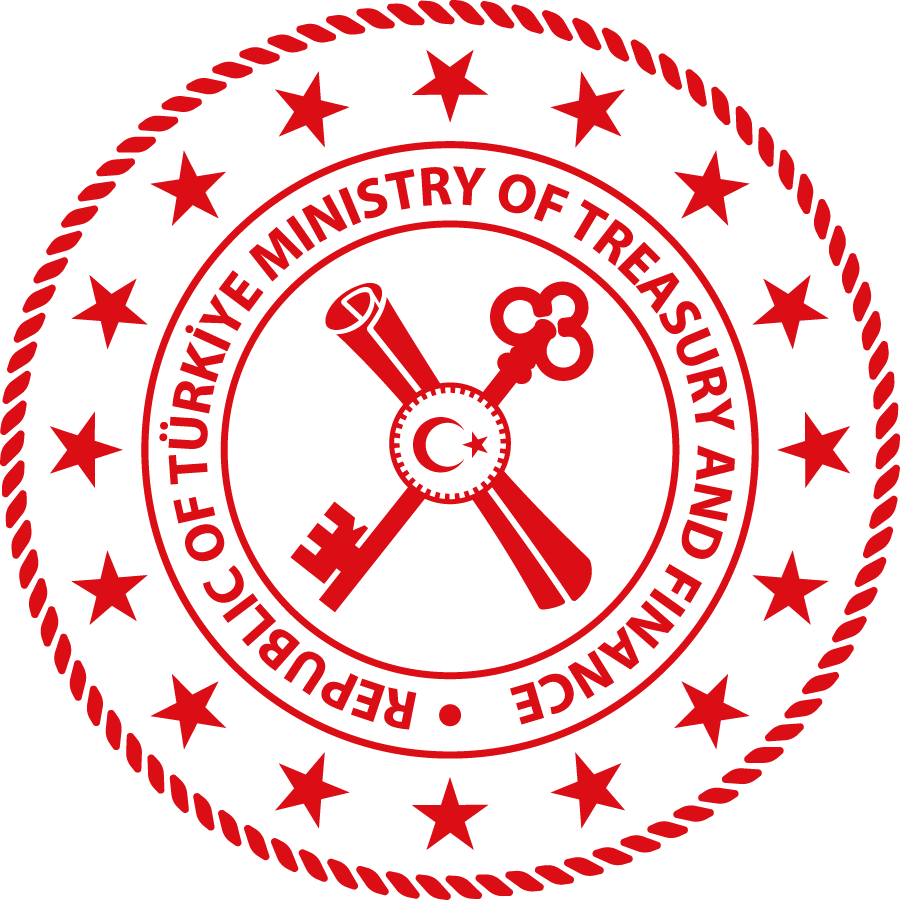 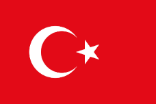 СТРУКТУРА РАСШИРЕННОГО ЕКС В ТУРЦИИ
Охват
Переход к расширенному ЕКС
Ход внедрения расширенного ЕКС
Архитектура банковских операций
Структура бухгалтерского учета
Этапы процесса в рамках системы нового ЕКС
10
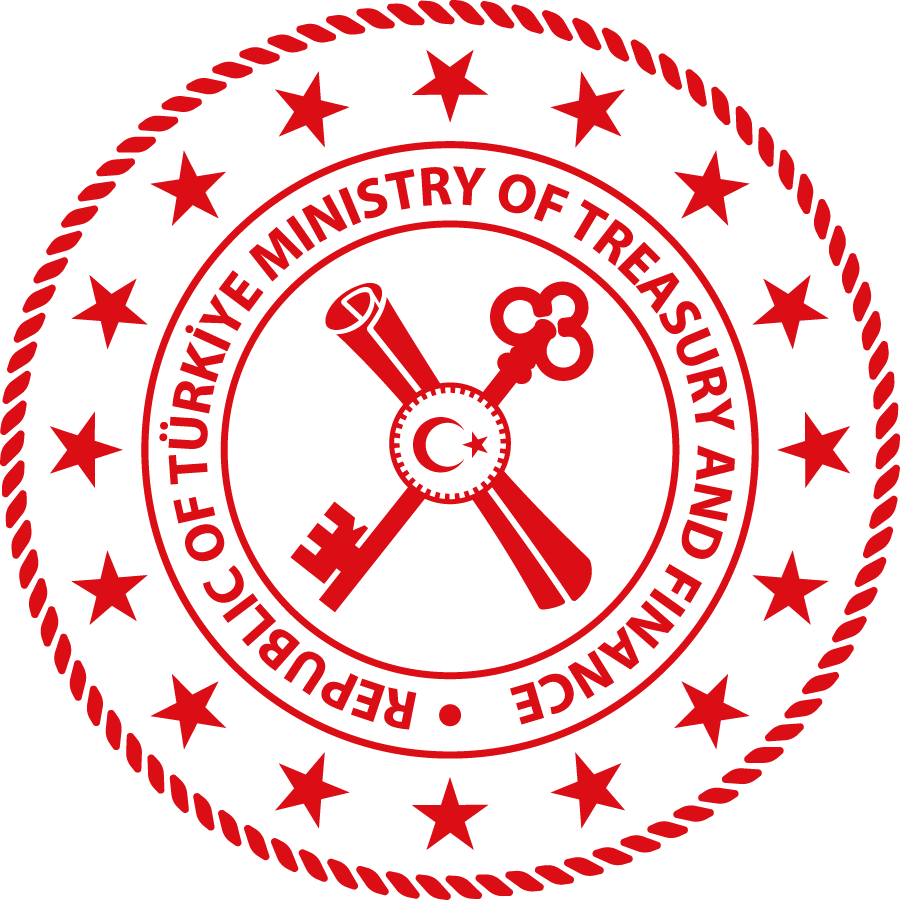 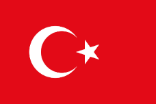 Охват нового расширенного ЕКС
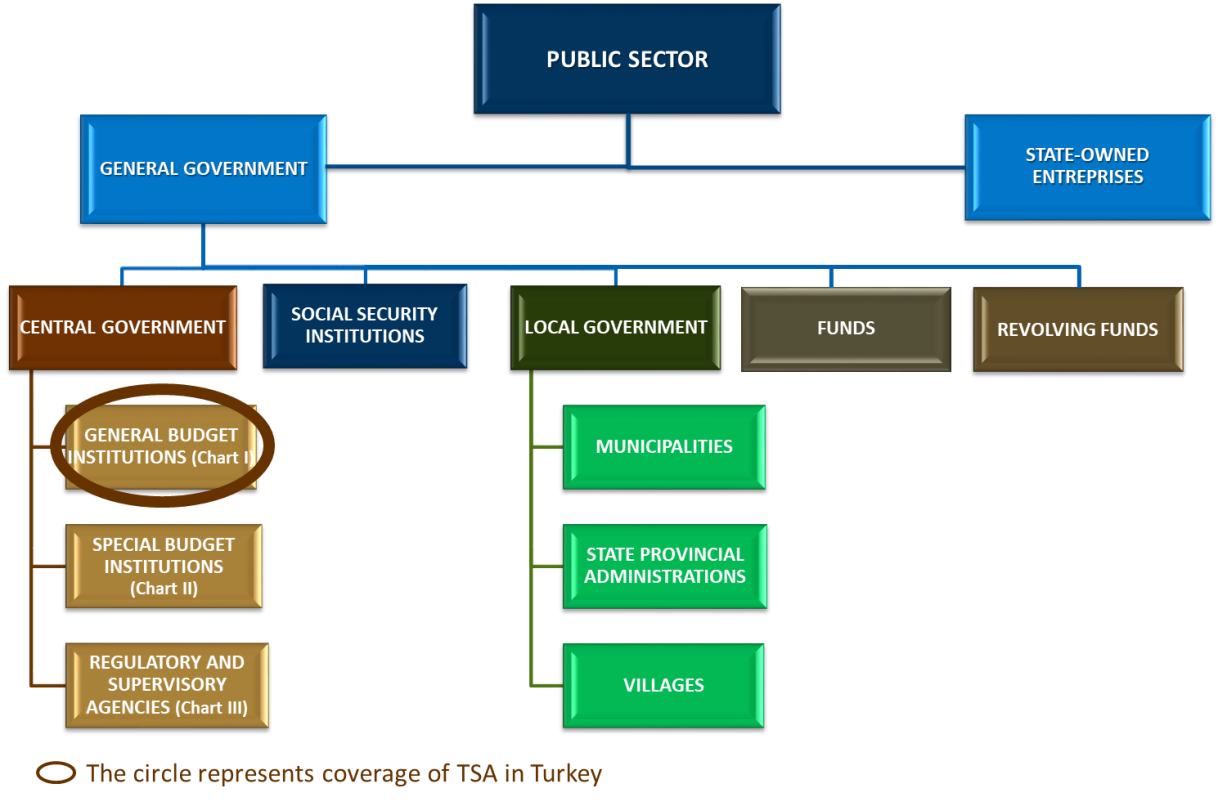 ГОСУДАРСТВЕННЫЙ СЕКТОР
ОРГАНЫ ГОСУДАРСТВЕННОГО УПРАВЛЕНИЯ
ГОСУДАРСТВЕННЫЕ ПРЕДПРИЯТИЯ



ЦЕНТРАЛЬНОЕ ПРАВИТЕЛЬСТВО
ОРГАНИЗАЦИИ СОЦИАЛЬНОГО ОБЕСПЕЧЕНИЯ
ОМСУ
ВОЗОБНОВЛЯЕМЫЕ ФОНДЫ
ФОНДЫ

≌ 70% средств государственного сектора
УЧРЕЖДЕНИЯ ОБЩЕГО БЮДЖЕТА (Часть I)
МУНИЦИПАЛИТЕТЫ

ОРГАНЫ ГОСУДАРСТВЕННОГО УПРАВЛЕНИЯ В ПРОВИНЦИЯХ
ОСОБЫЕ БЮДЖЕТНЫЕ ОРГАНИЗАЦИИ (Часть II)

НАДЗОРНЫЕ И РЕГУЛИРУЮЩИЕ ОРГАНЫ (Часть III]
ДЕРЕВНИ
Кружком обозначен охват ЕКС в Турции
11
Источник: Can (2018a)
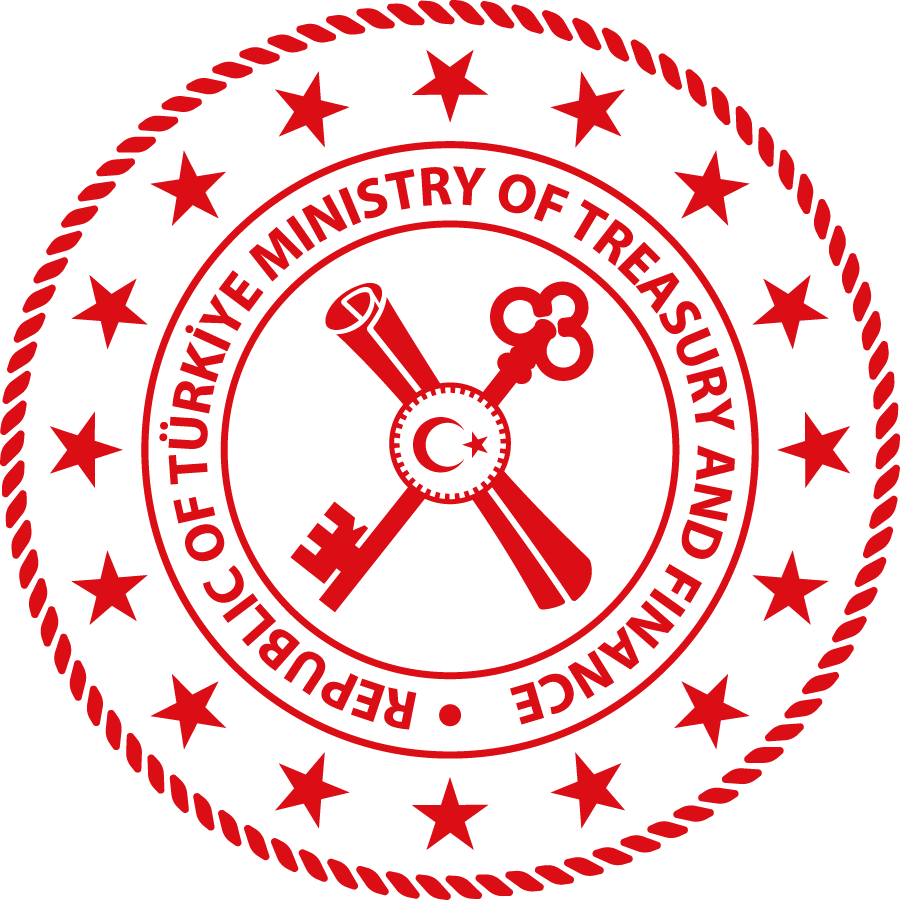 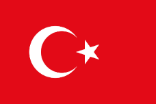 Переход к расширенному ЕКС
Расширение охвата
Планирование и осуществление постепенного расширения
Расширенный ЕКС охватывает большинство государственных организаций
2023
2020
2021
2019
2018
Внебюджетные фонды (Часть III)
Регулирующие и надзорные органы (Часть II)
Университеты (Часть II)
Прочие органы государственного управления
Особые бюджетные организации (Часть II)
Специальные счета
Агентства развития
Университеты (Часть I)
Внебюджетный фонд (эксперимент)
Особые бюджетные организации (Часть I)
Регулирующие и надзорные органы (Часть I)
Внебюджетные фонды (Часть II)
Организации социального обеспечения
Прочие органы государственного управления (Часть II)
12
Источник: Can (2019)
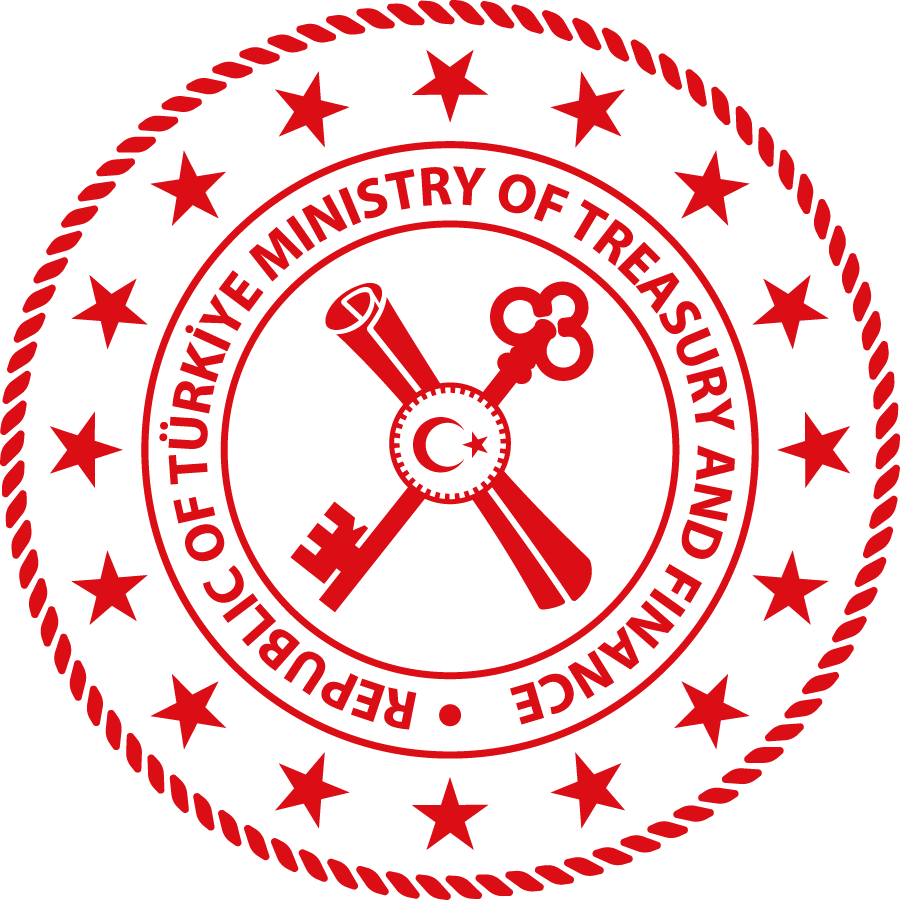 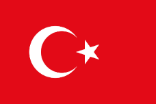 Ход внедрения системы ЕКС в Турции
13
Структура остатка средств на расширенном ЕКС, 
по типам организаций*
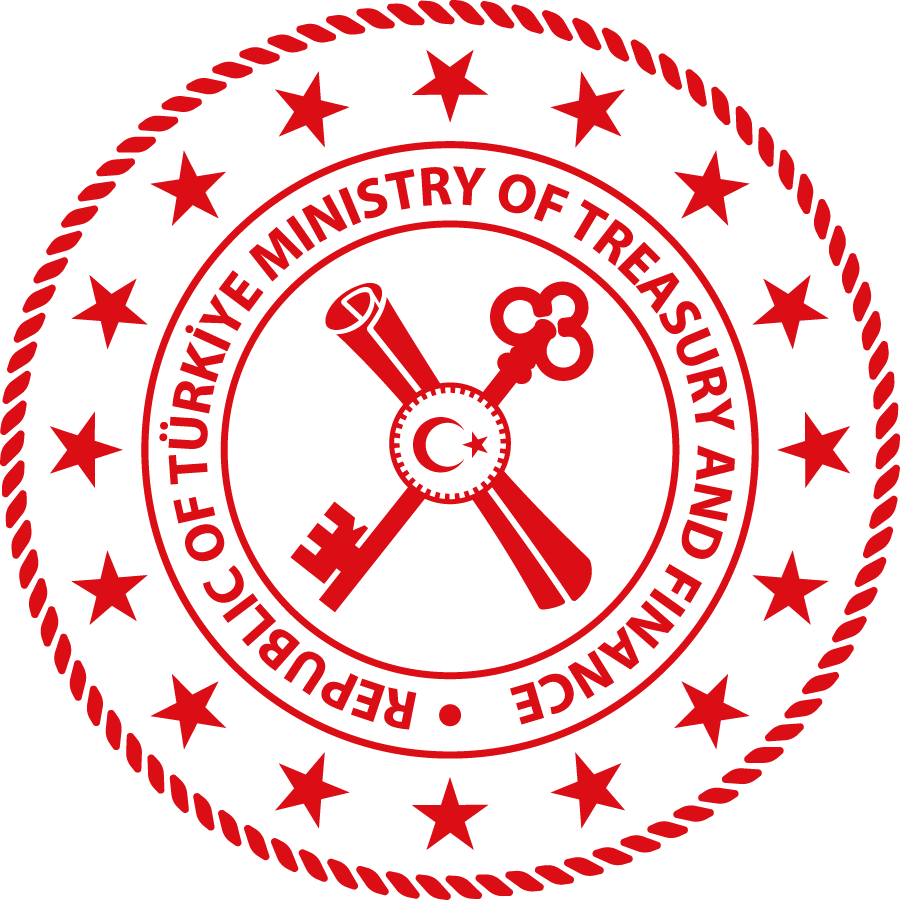 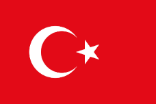 Специальные счета общего бюджета 
Университеты
Особые бюджетные организации (кроме университетов)
Надзорные и регулирующие органы
Фонды
Агентства развития 
Прочие органы государственного управления
14
*Но состоянию на сентябрь 2023 г.
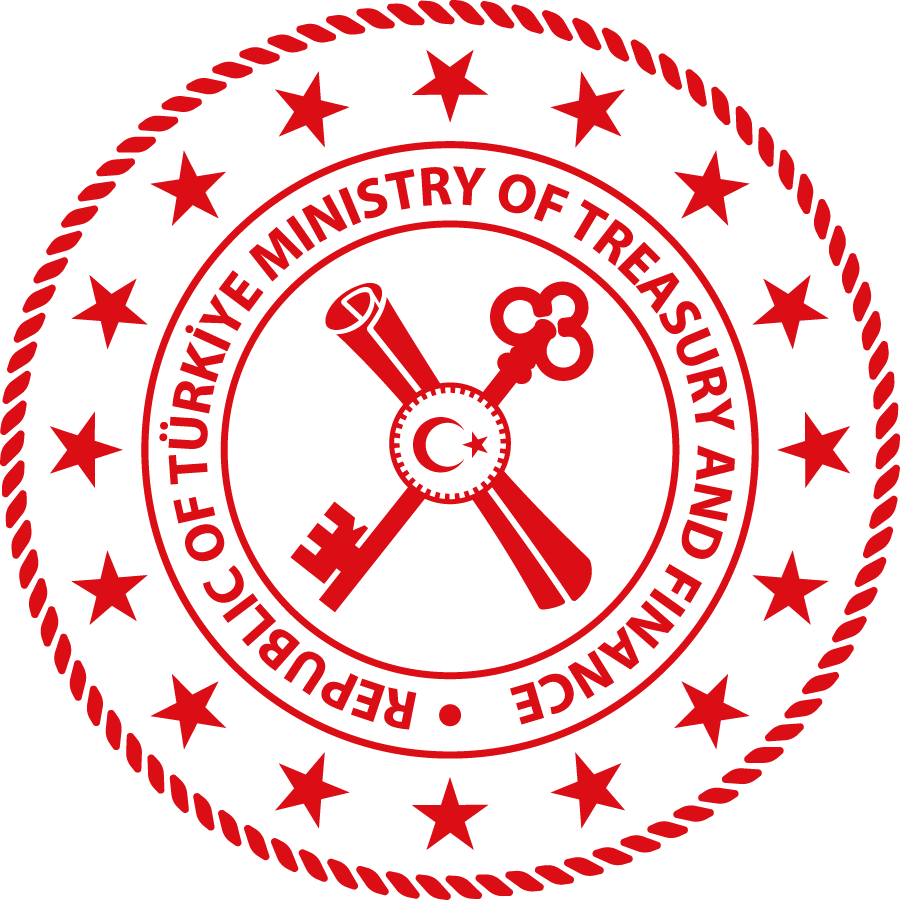 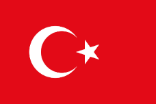 Банковские счета в системе расширенного ЕКС
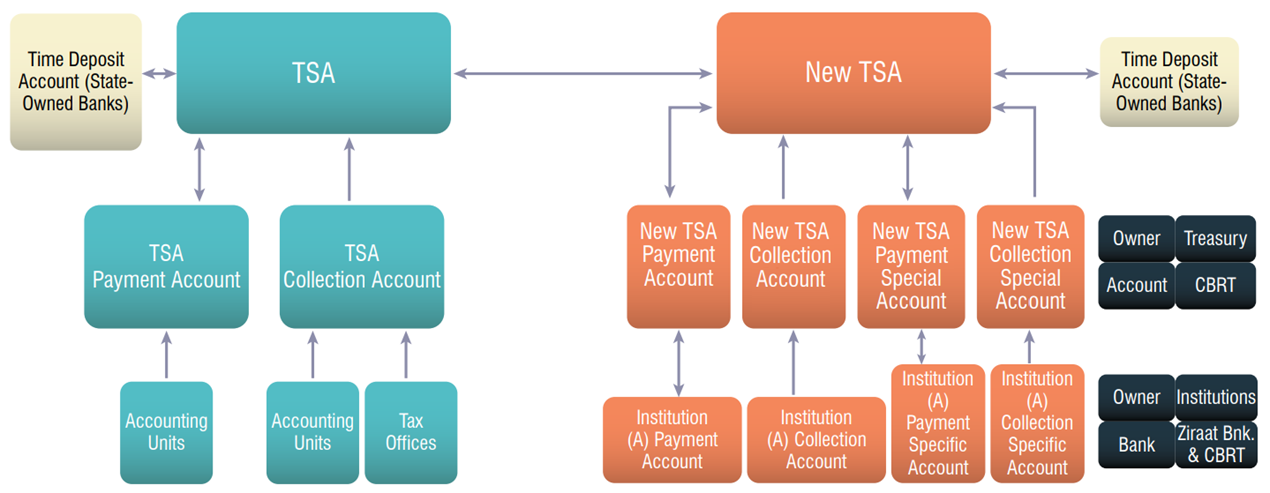 ЕКС
Новый ЕКС
Срочный депозитный счет (государственные банки)
Срочный депозитный счет (государственные банки)
Платежный счет ЕКС
Счет инкассо ЕКС
Платежный счет нового ЕКС
Счет инкассо нового ЕКС
Платежный специальный счет нового ЕКС
Специальный счет поступлений нового ЕКС
Владелец
Казначейство
Счет
ЦБ
Конкретный платежный счет организации (A)
Конкретный счет поступлений организации (А)
Прочие
Организации
Учетные подразделения
Учетные подразделения
Налоговые органы
Платежный счет организации (A)
Платежный счет организации (A)
Банк
Ziraat Bnk. и ЦБ
15
Источник: Can (2019)
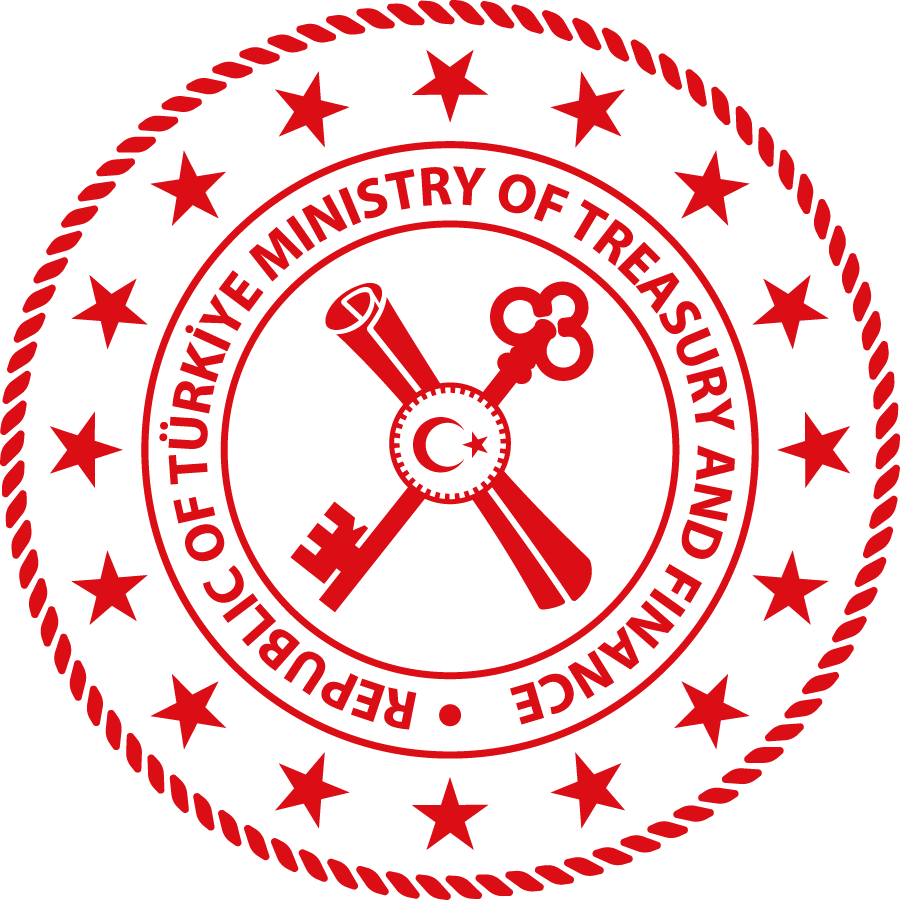 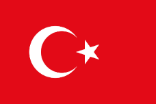 Интеграция с системой бухгалтерского учета
Все платежи, поступления, взаимная дебиторская и кредиторская задолженность отражаются в системе бухгалтерского учета.
Размер взаимной дебиторской и кредиторской задолженности является предельным значением для платежей, и поэтому он служит контрольным параметром для системы.
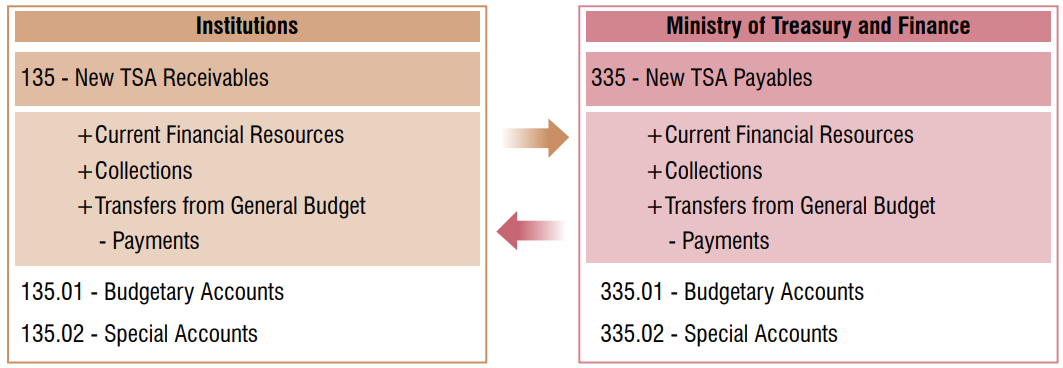 Министерство казначейства и финансов
Организации
135 – Дебиторская задолженность нового ЕКС
335 – Кредиторская задолженность нового ЕКС
+ Текущие финансовые средства
+ Поступления 
+ Трансферты из общего бюджета
   - Платежи
+ Текущие финансовые средства
+ Поступления 
+ Трансферты из общего бюджета
   - Платежи
135.01 – Бюджетные счета
135.02 – Специальные счета
335.01 – Бюджетные счета
335.02 – Специальные счета
16
Источник: Can (2020)
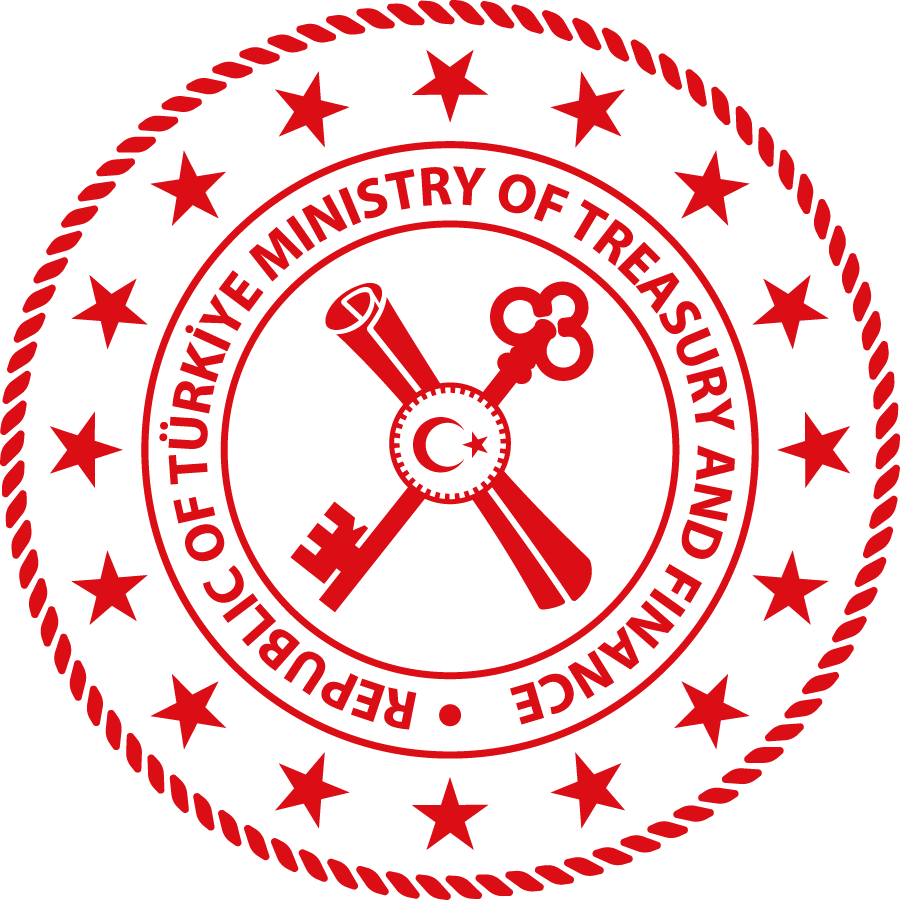 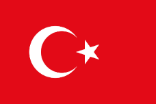 Этапы процесса в системе нового ЕКС - I
1.	Учреждения ежедневно вводят ежемесячные прогнозы потоков денежных средств и поступлений на два последующих месяца
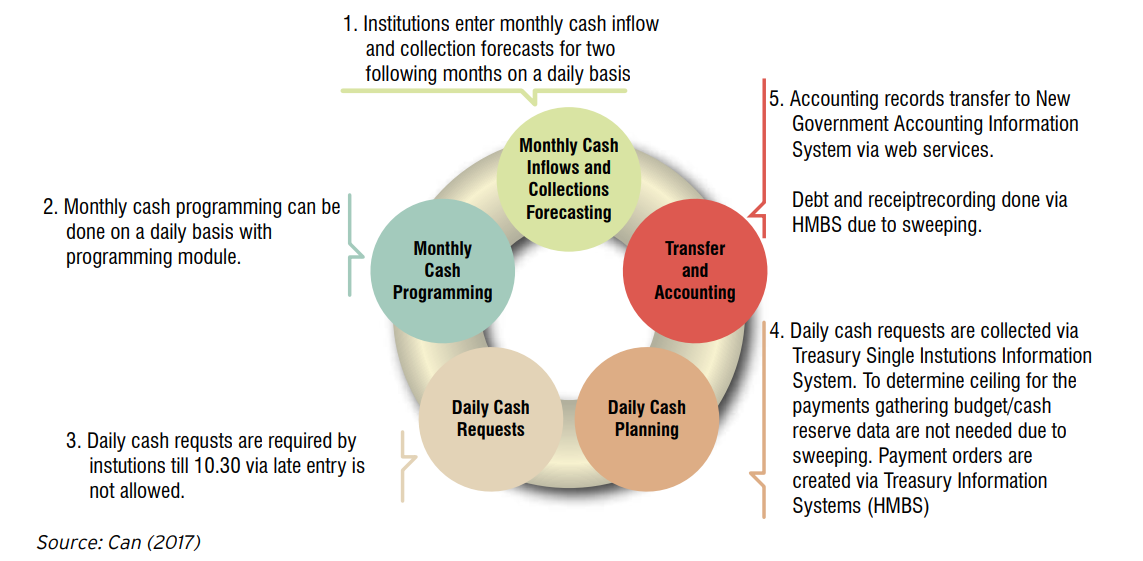 5.	Передача бухгалтерской отчетности в Новую государственную информационную систему бухгалтерского учета через веб-сервисы.Учет долгов и поступлений осуществляется через систему HMBS в связи с обнулением остатка.
Ежемесяч-ный прогноз притоков и поступлений
2.	Помесячное программирование денежных средств может осуществляться ежедневно с помощью модуля программирования.
Помесячное программи-рование ликвидности
Перевод и учет
4.	Ежедневные кассовые требования собираются через Единую информационную систему казначейства. Для определения предельного уровня платежей нет необходимости собирать данные по бюджету/резерву ликвидности в связи с обнулением остатка. Платежные поручения создаются посредством информационных систем казначейства (HMBS)
Ежедневные кассовые требования
Ежедневное планирова-ние ликвидности
3.	Ежедневные кассовые требования предъявляются учреждениями до 10:30, опоздания не допускаются.
17
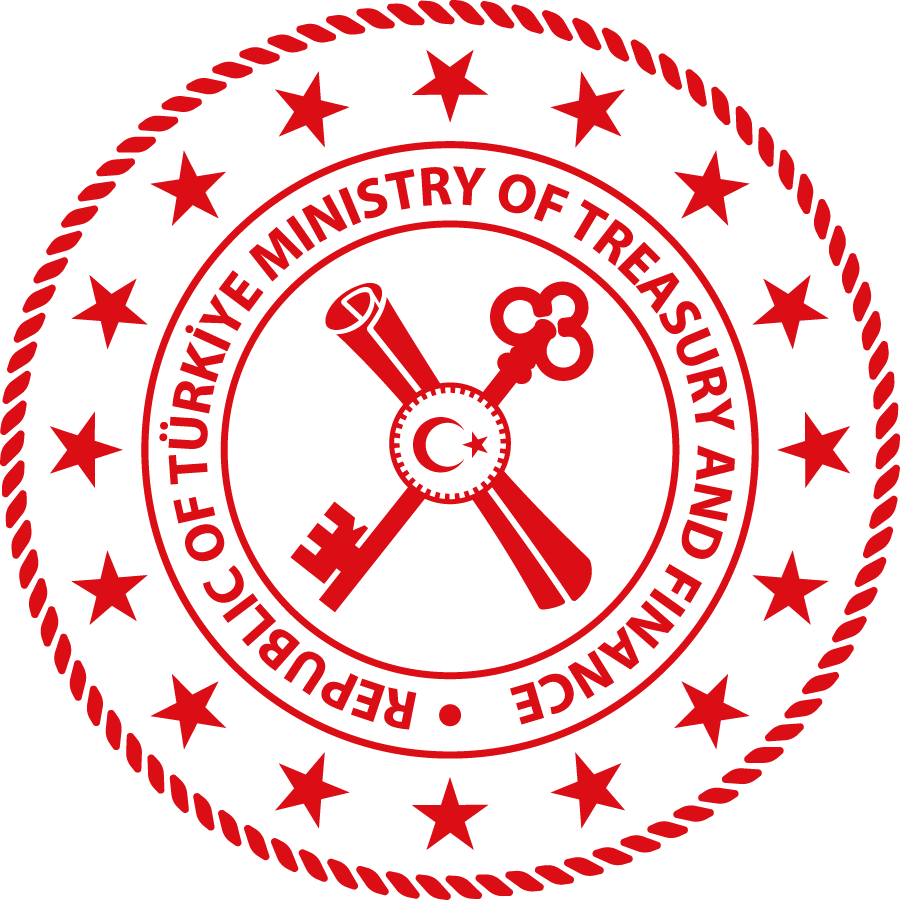 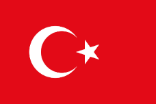 Этапы процесса в системе нового ЕКС - II
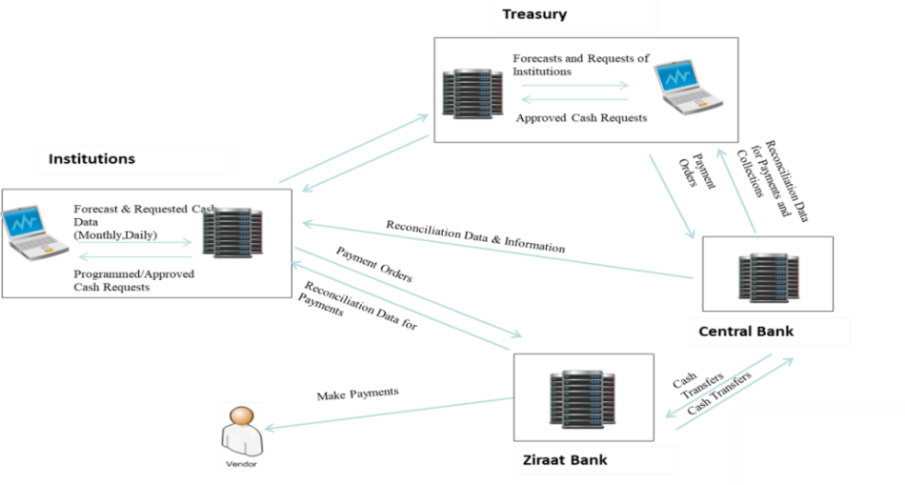 Казначейство
Прогнозы и запросы организаций
Утвержденные кассовые требования
Организации
Данные сверки по платежам и поступлениям
Платежные поручения
Прогноз и данные кассовых требований
(ежемес., ежедневно)
Данные и информация о сверке
Запрограммированные / Утвержденные кассовые требования
Платежные поручения
Данные о сверке по платежам
Центральный банк
Перевод средств
Осуществление платежей
Перевод средств
Ziraat Bank
18
Поставщик
Source: Can (2020)
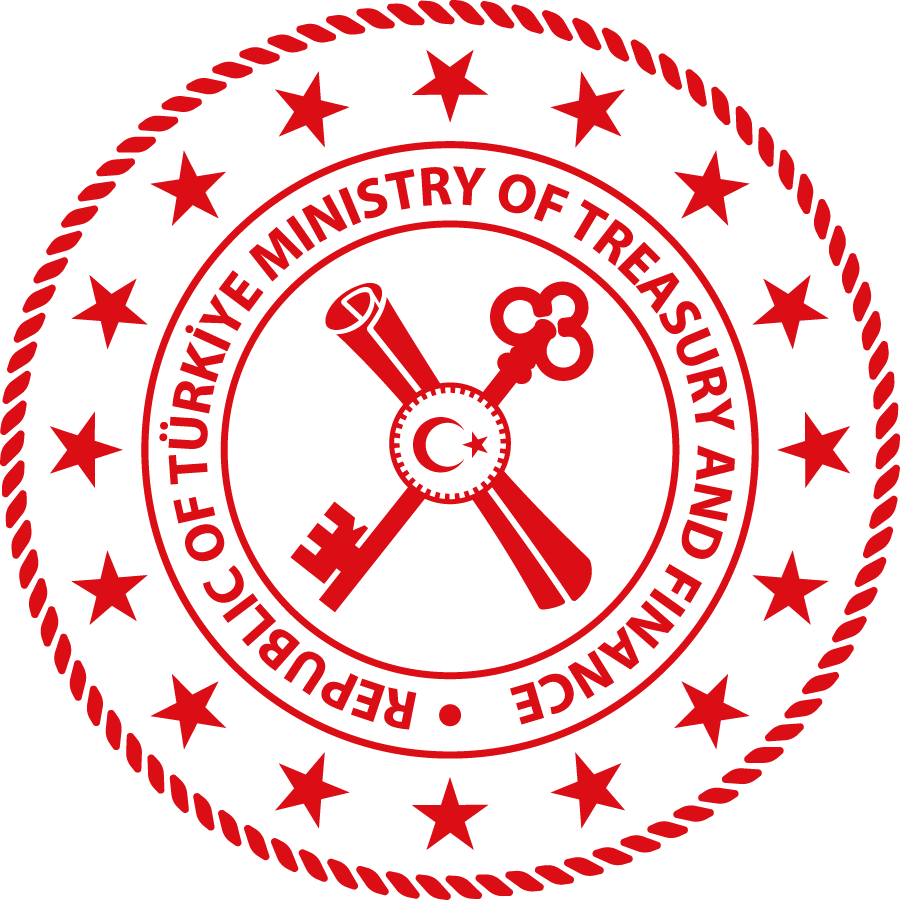 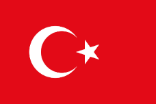 ПРЕИМУЩЕСТВА РАСШИРЕННОГО ЕКС
19
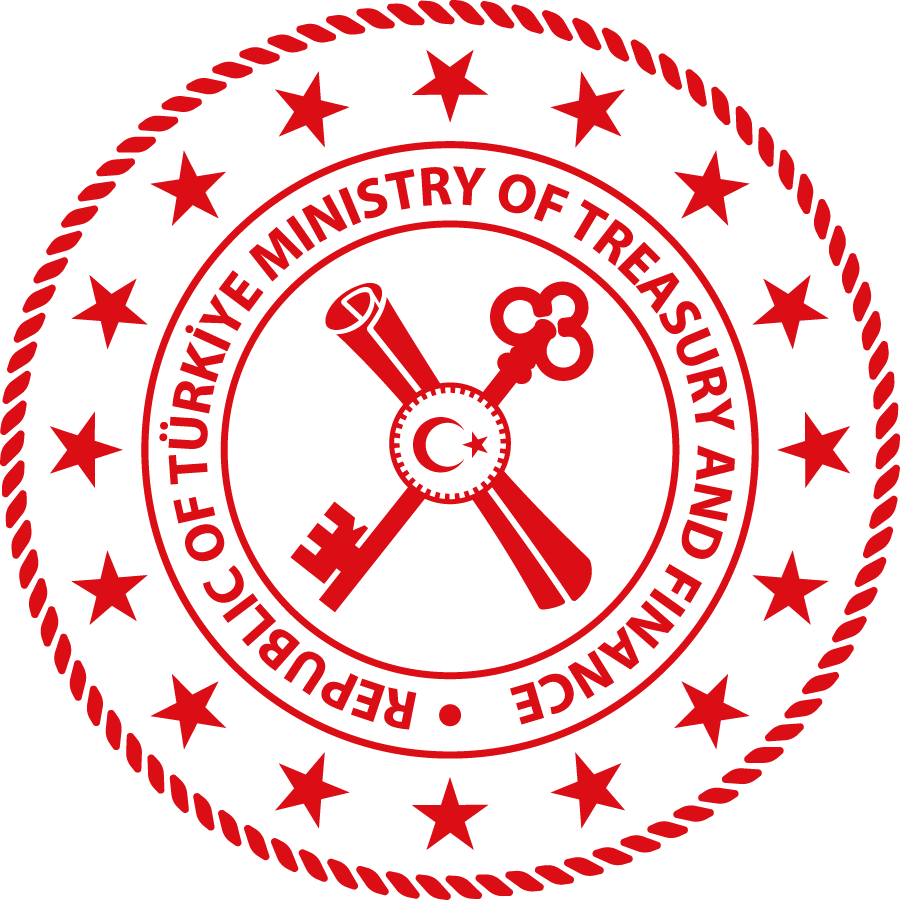 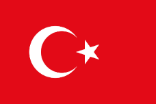 Преимущества системы расширенного ЕКС - I
Объединение действий всех субъектов для достижения единой цели
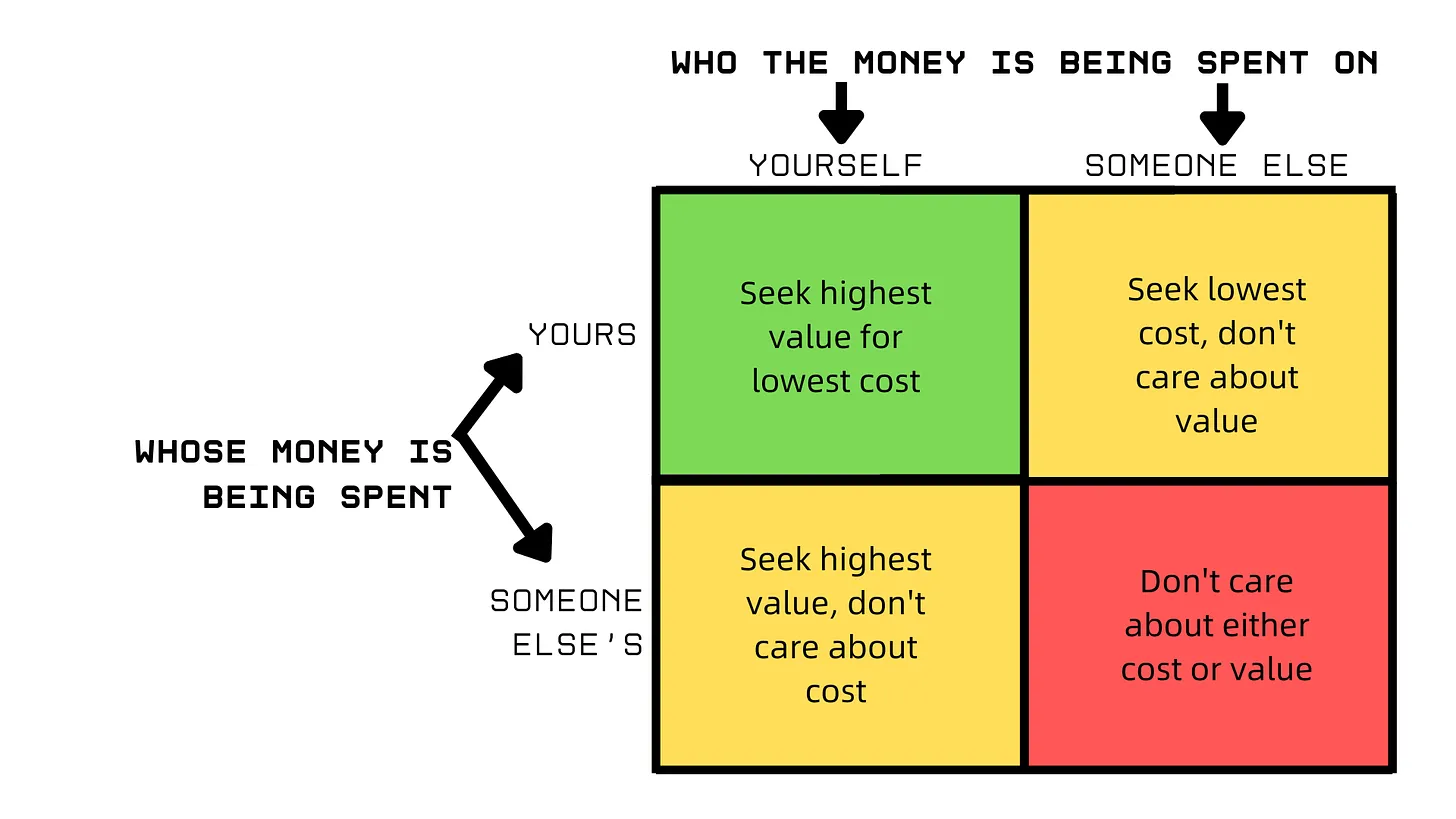 НА КОГО ТРАТЯТСЯ ДЕНЬГИ
НА СЕБЯ
НА КОГО-ТО ДРУГОГО
Минимизировать затраты: не обращать внимания на ценность
Условие оптимальности
Максимизировать ценность при минимальных затратах
СВОИ
Матрица расходов Фридмана
ЧЬИ ДЕНЬГИ ТРАТЯТСЯ
Максимизировать ценность; не обращать внимания на затраты
Не обращать внимания ни на затраты, ни на ценность
КОГО-ТО ДРУГОГО
20
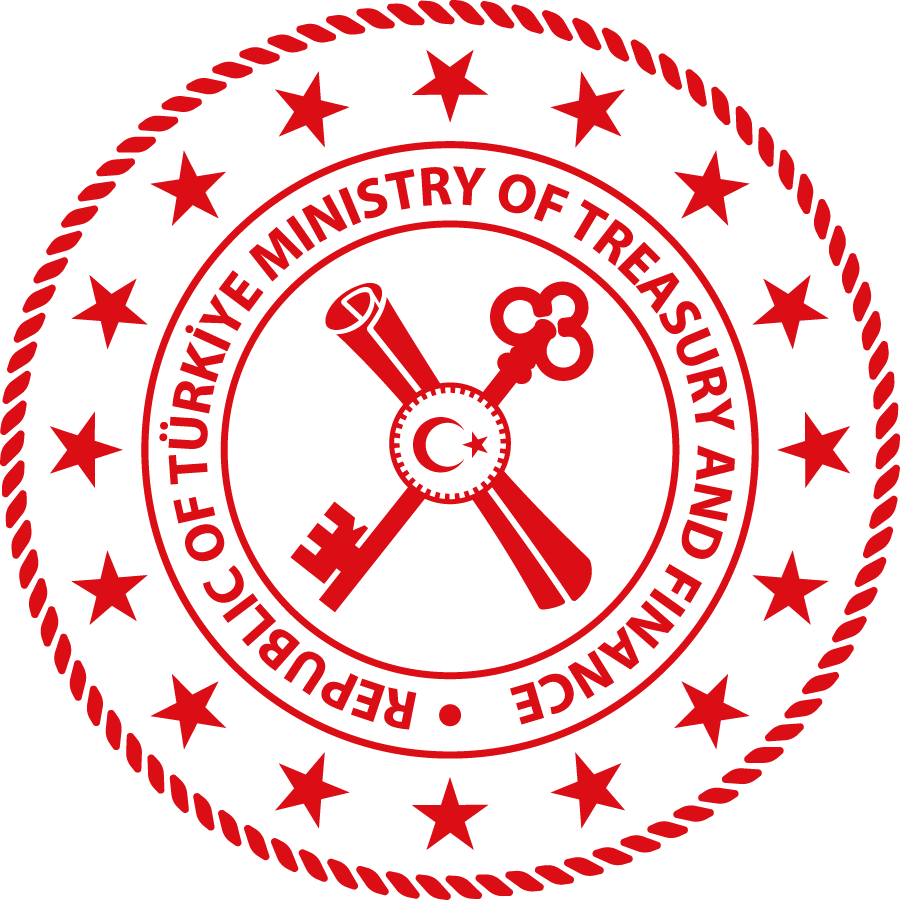 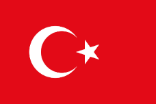 Преимущества системы расширенного ЕКС - II
1
2
Управление ликвидностью
Управление долгом
Сокращение и исключение неоправданных заимствований благодаря тому, что Казначейство может использовать значительный объем денежных средств
Обеспечение более эффективного использования государственных ресурсов за счет эффекта экономии от масштаба путем их объединения в единый пул
3
Вознаграждение
Обеспечение начисления вознагражения за государственные ресурсы с применением соответствующих инструментов, дающих оптимальную доходность
21
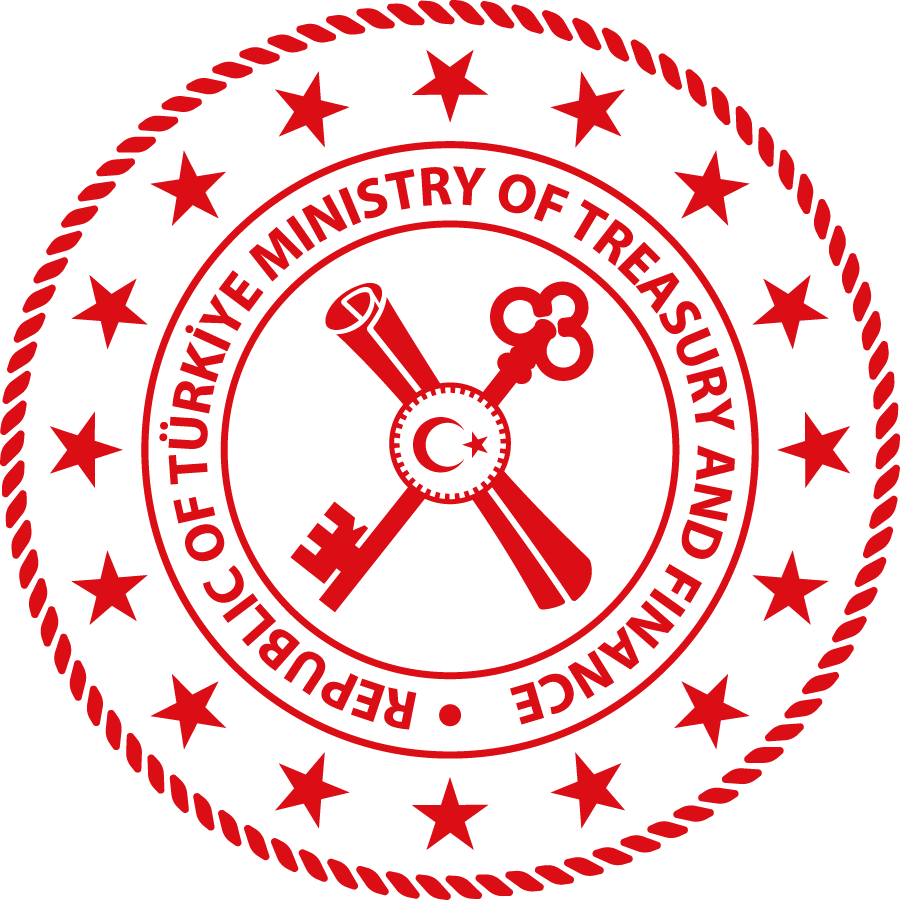 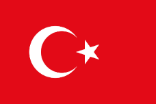 Преимущества системы расширенного ЕКС - III
Увеличение резерва ликвидности Казначейства
Доход в виде вознаграждения, вклад в бюджет
Финансирование без затрат
Минимизация объема временно свободных средств; сокращение размера резерва ликвидности на непредвиденные обстоятельства
22
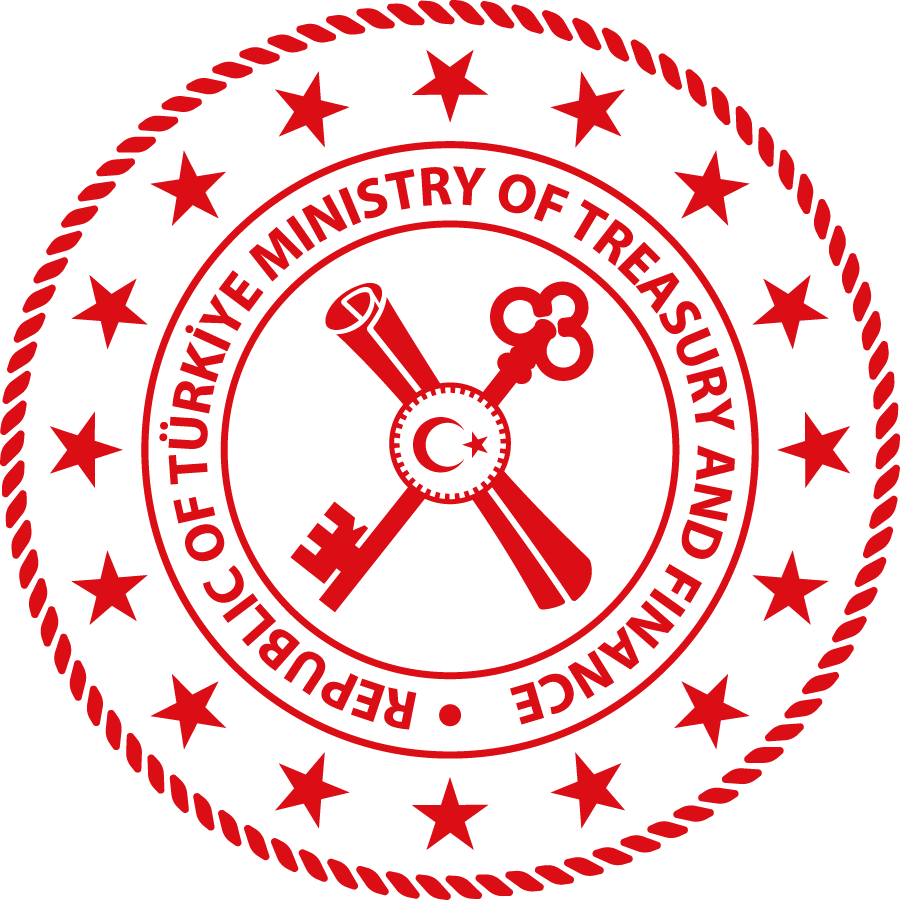 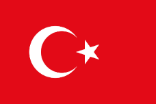 Преимущества системы расширенного ЕКС - IV
Контроль за государственными средствами в реальном времени
Возможность свести государственные средства в единый пул и использовать их более эффективно благодаря экономии от масштабов
Рост мотивации организаций к представлению реалистичных кассовых требований
Сокращение масштабов и избежание неоправданных заимствований для покрытия краткосрочного дефицита ликвидности
Государственные организации получают возможность сосредоточиться на своих обязанностях вместо того, чтобы отслеживать свои денежные средства, а также сократить бюрократические процессы
23
Остаток средств и количество организаций в системе расширенного ЕКС
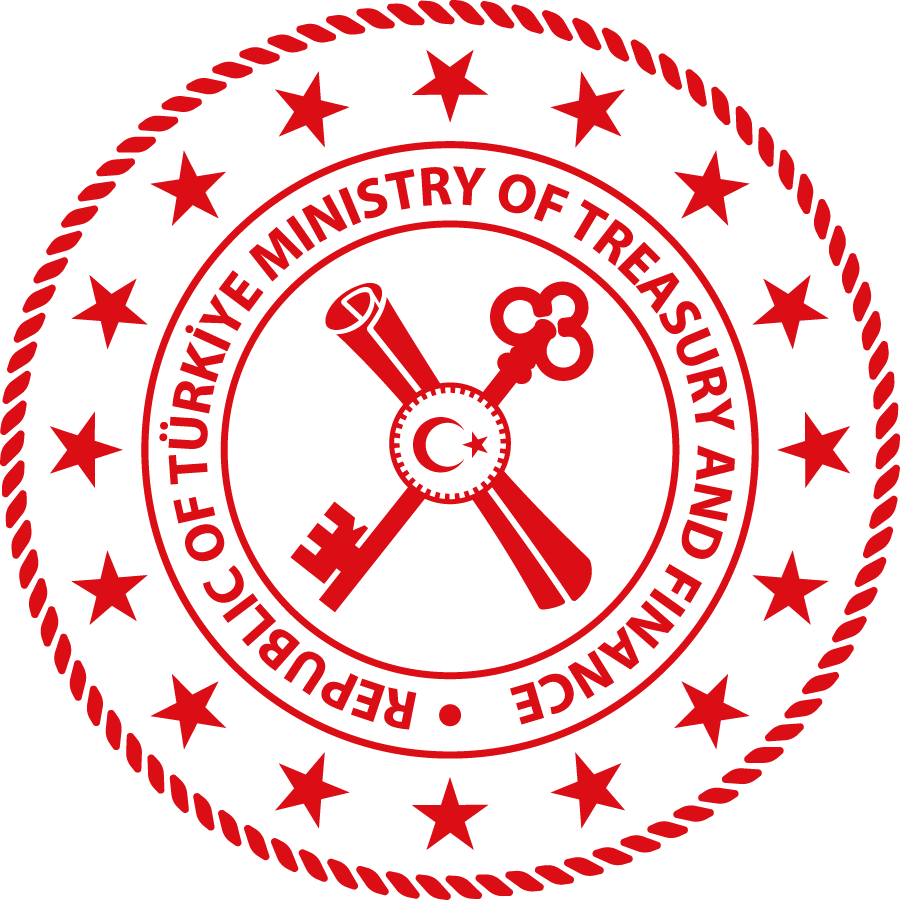 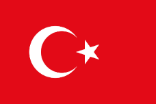 Approximately 45 billion ₺ 
increase in balance.
Увеличение сальдо примерно на 45 млрд ₺
Количество государственных организаций
млрд ₺
(октябрь)
(сентябрь)
Остаток средств на 
расширенном ЕКС
24
Совокупное количество организаций 
(правая ось)
Процентные доходы и количество организаций в расширенном ЕКС
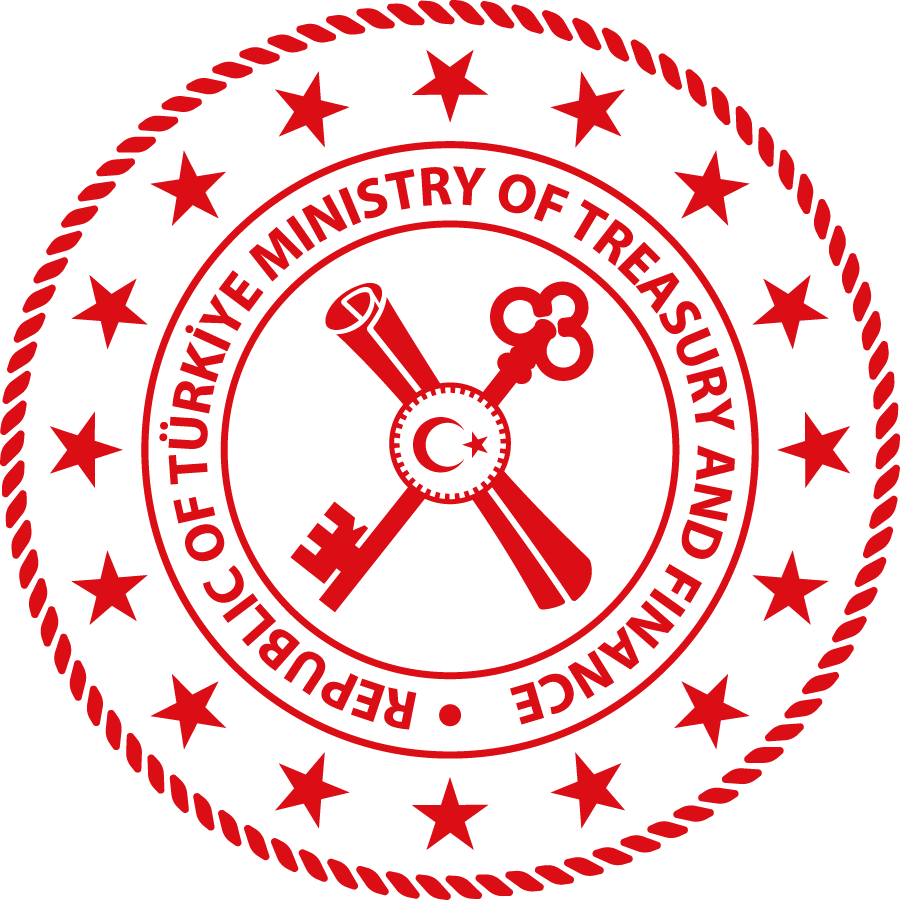 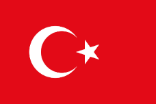 Количество государственных организаций
млрд ₺
(октябрь)
Процентные доходы  на 
расширенном ЕКС (совокупно)
Совокупное количество организаций
 (правая ось)
25
Динамика остатка средств на расширенном ЕКС* 
(млн ₺)
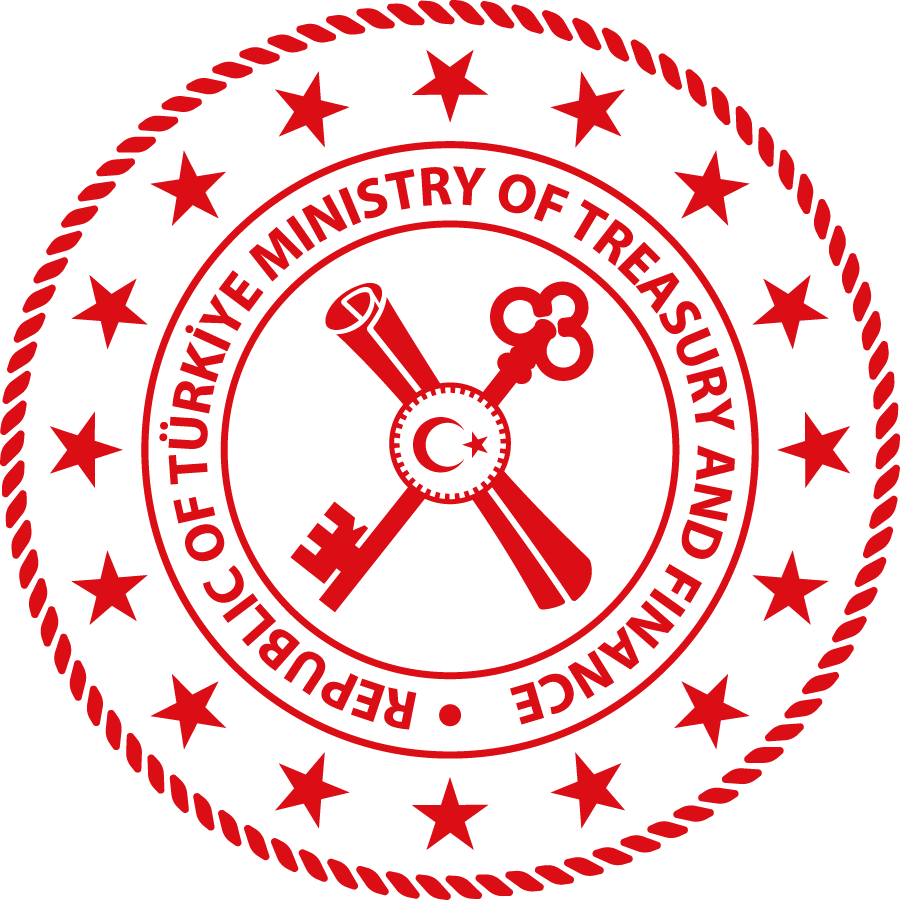 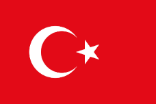 Среднеквартальный 
остаток средств
Среднегодовой 
остаток средств
Ежедневный 
остаток средств
26
*По состоянию на сентябрь 2023 г.
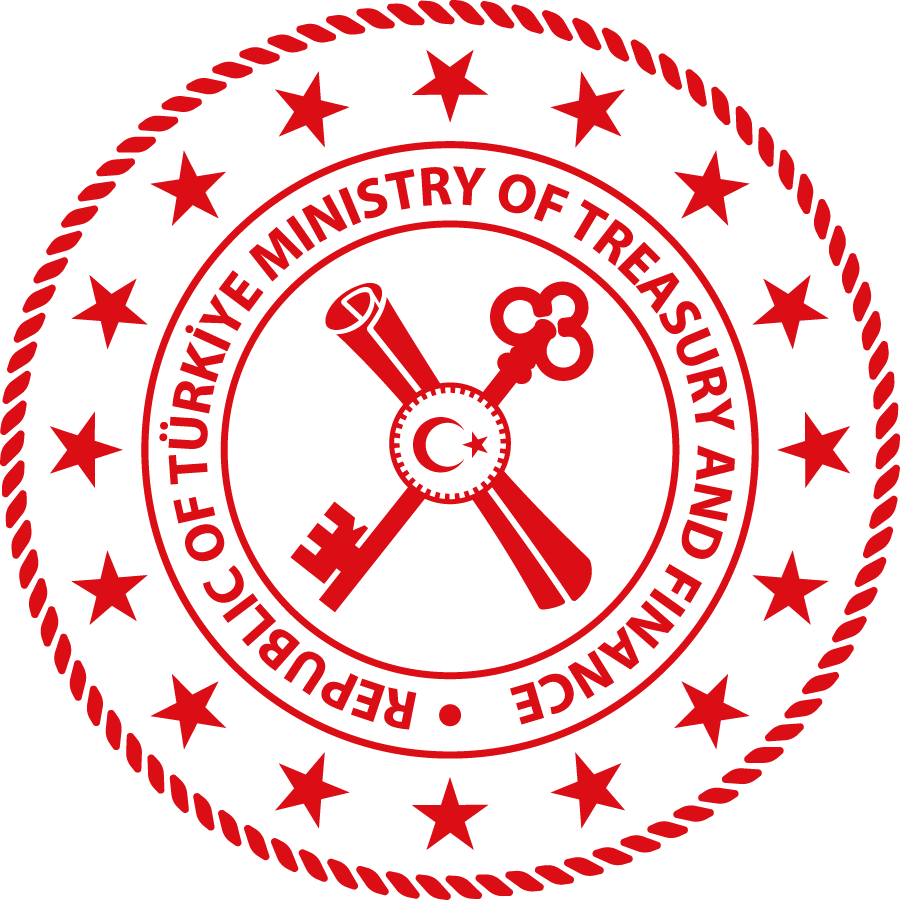 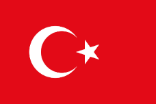 Динамика платежей на расширенном ЕКС* (млн ₺)
Среднеквартальное значение 
ежедневных платежей (правая ось)
Среднегодовое значение 
ежедневных платежей
Ежедневные 
платежи
27
*По состоянию на сентябрь 2023 г.
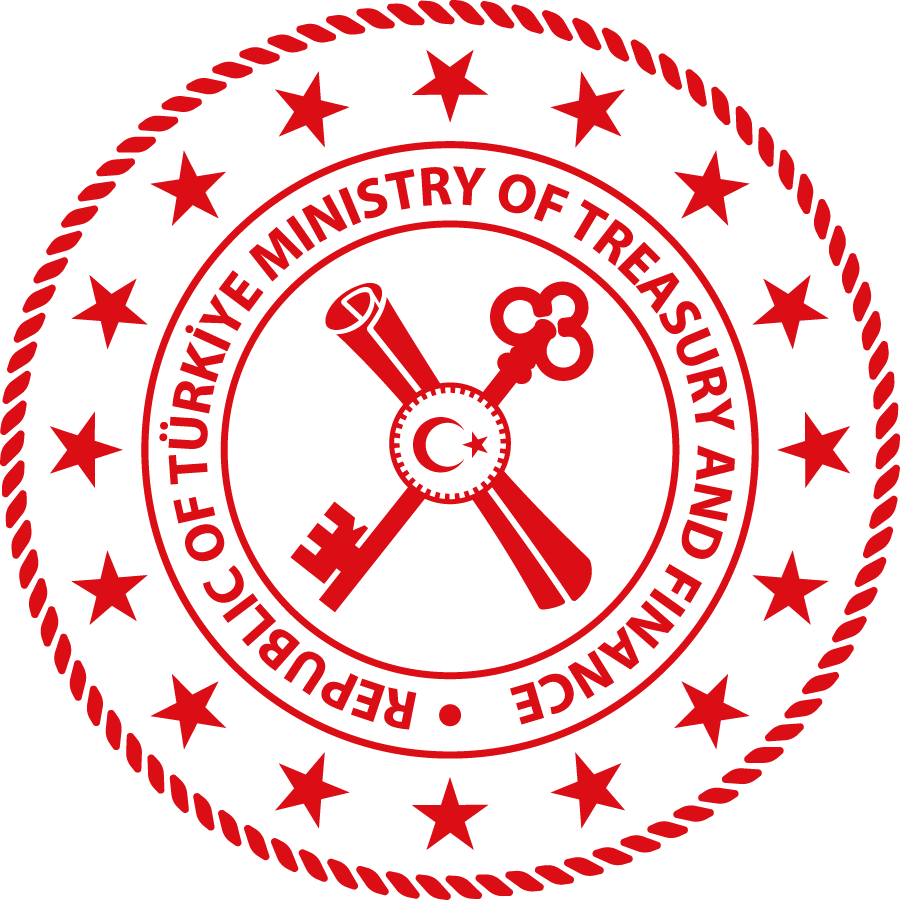 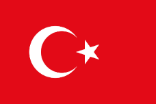 Спасибо за внимание!
МИНИСТЕРСТВО КАЗНАЧЕЙСТВА И ФИНАНСОВ
Генеральный директорат государственных финансов
28
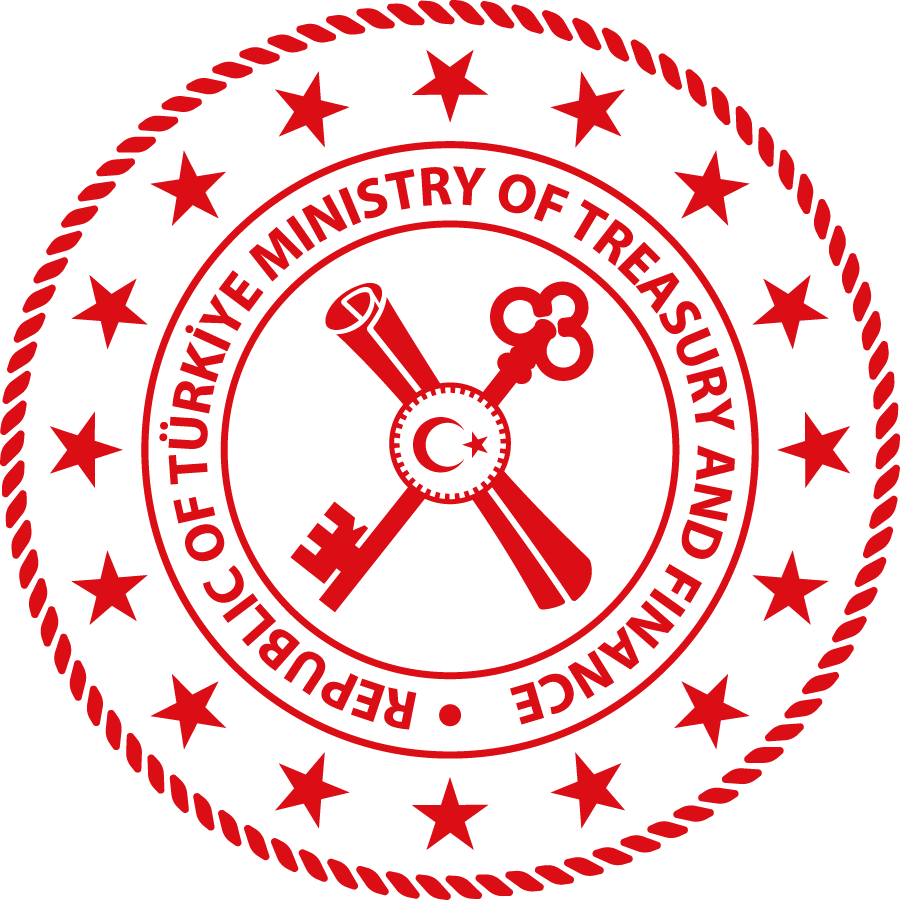 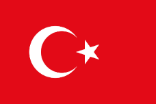 Справочная литература
Can, B. (2020). Extended New Treasury Single Account: New Tool for Government Cash Management in Turkey [Расширенный новый единый казначейский счет]. In: Akdemir, T., Kıral, H. (eds) Public Financial Management Reforms in Turkey: Progress and Challenges, Volume 2. Accounting, Finance, Sustainability, Governance & Fraud: Theory and Application. [Реформы в области управления государственными финансами в Турции: прогресс и проблемы. Том 2. Бухгалтерский учет, финансы, устойчивость, управление и мошенничество: теория и практическое применение]  Springer, Singapore. https://doi.org/10.1007/978-981-15-4226-8_1

Can, B. (2019). “The Likely Impact of Extended Turkish Treasury Single Account System on Public Finance in Turkey”. [Вероятные последствия внедрения системы расширенного ЕКС в Турции для системы государственных финансов Турции]  BDDK Bankacılık ve Finansal Piyasalar Dergisi, 13 (2), 231-266. Retrieved from https://dergipark.org.tr/tr/pub/bddkdergisi/issue/57334/812487

Can, B. (2019). “A New Extended Treasury Single Account” [Новый расширенный единый казначейский счет]. Public Debt Management Report, 59 - 68. 

Can, B. (2018). “The Impact of Expansion of Turkish Treasury Single Account System on Public Financial Management in Turkey” [Влияние расширения системы ЕКС Турции на управление государственными финансами в Турции] (Master Thesis, TOBB University of Economics and Technology).
29
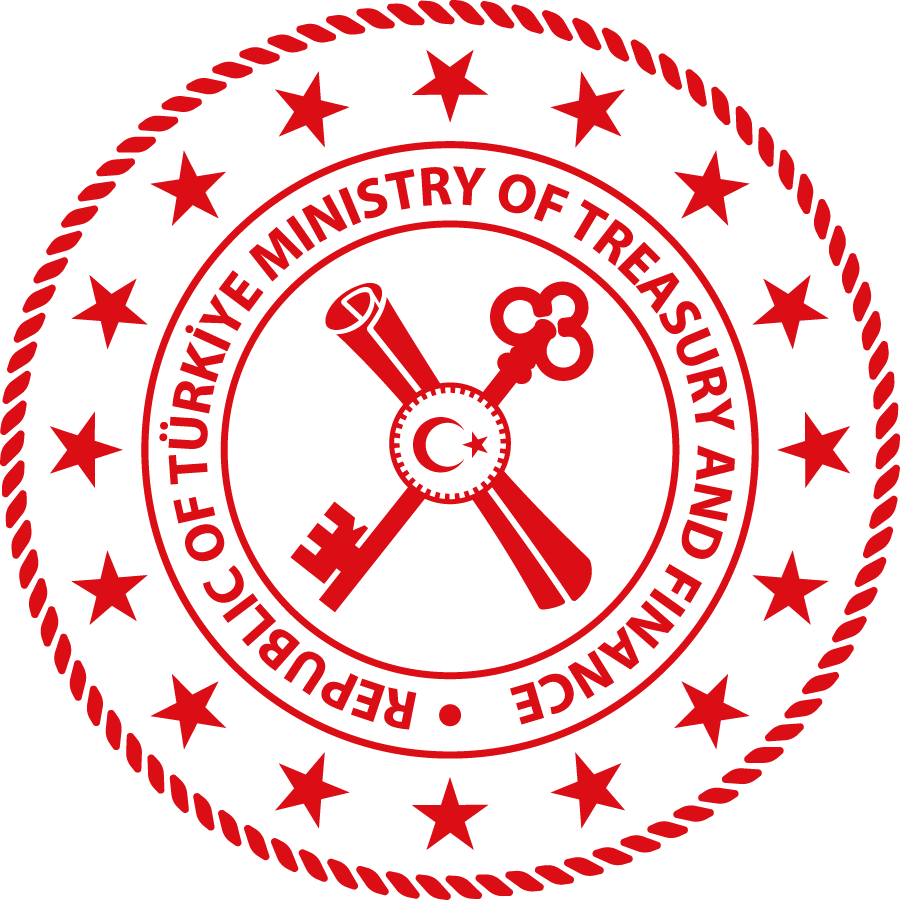 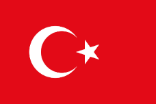 ПРИЛОЖЕНИЕ
30
Информационная система расширенного единого казначейского счета - I
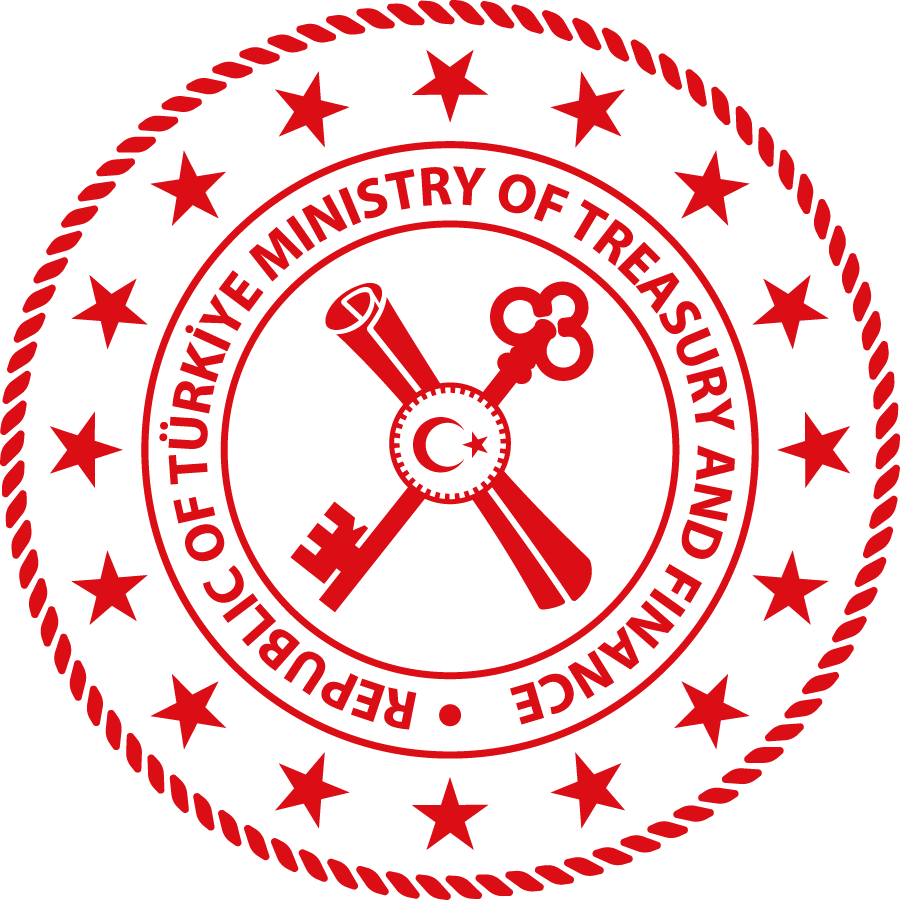 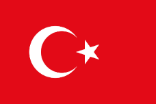 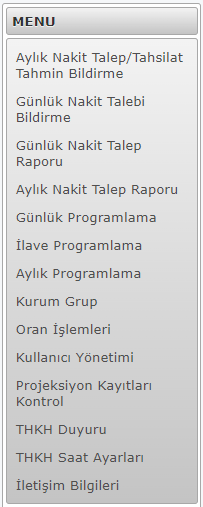 Ежемесячный прогноз притока/оттока ликвидности
Ежедневные кассовые требования
Ежедневный отчет о кассовых требованиях
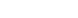 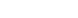 Ежемесячный отчет о кассовых требованиях
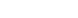 Ежедневное программирование ликвидности
Программирование дополнительных кассовых требований
Ежемесячное программирование ликвидности
Организации по группам
Коэффициенты
Управление счетами пользователей
Управление записями прогнозов
Объявления
Настройки окончания срока подачи кассовых требований
Контактная информация
31
Информационная система расширенного единого казначейского счета - II
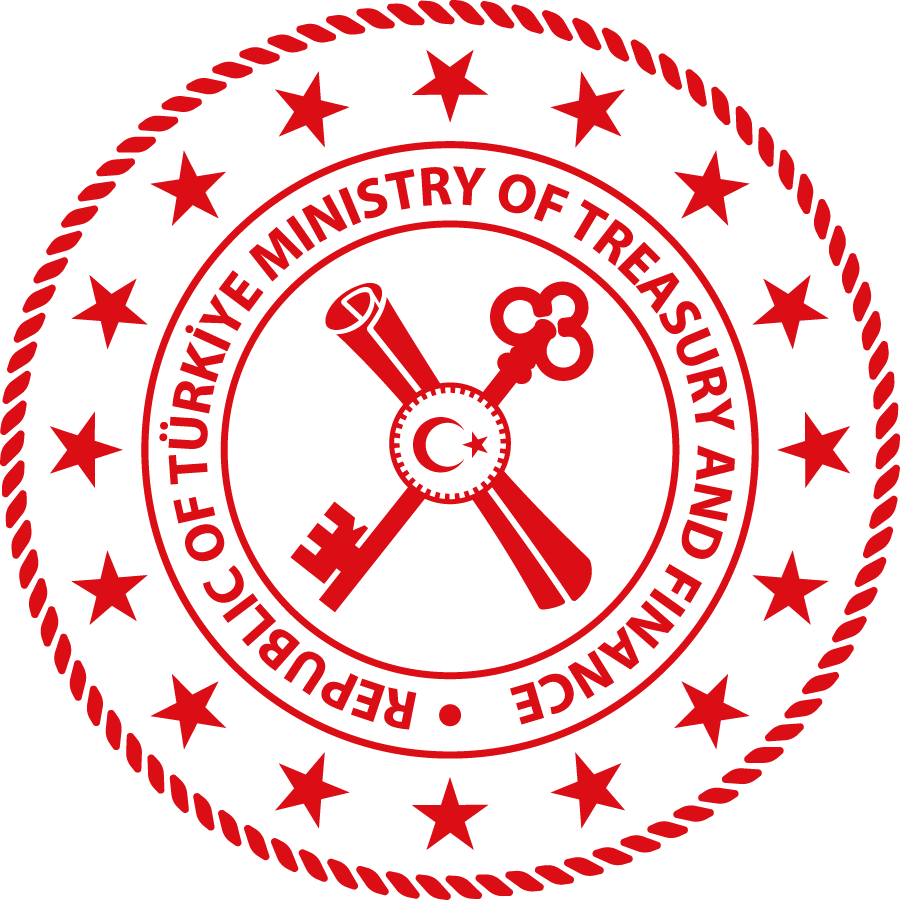 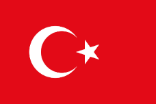 Копия экрана с ежедневным запросом денежных средств
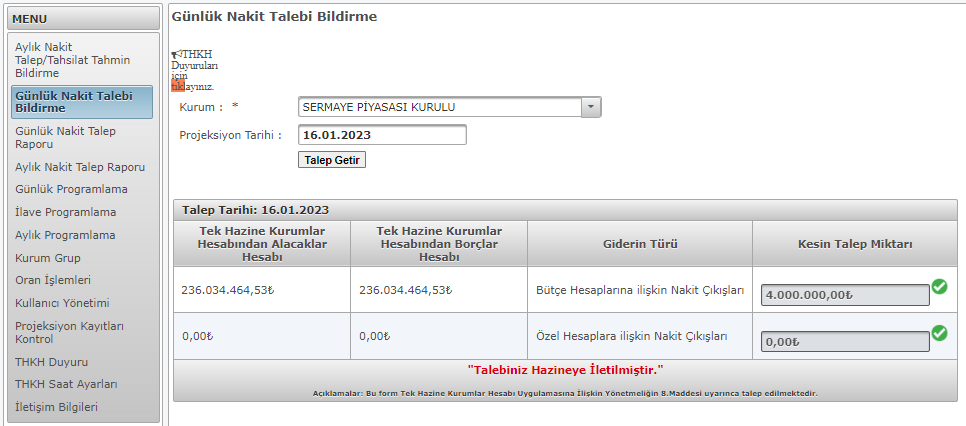 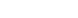 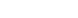 Ежедневный запрос денежных средств на бюджетные счета
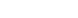 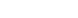 Поступления на ЕКС в пользу организаций
Платежи, причитающиеся организациям с ЕКС
32
Ежедневное кассовое требование для специальных счетов
Информационная система расширенного единого казначейского счета - III
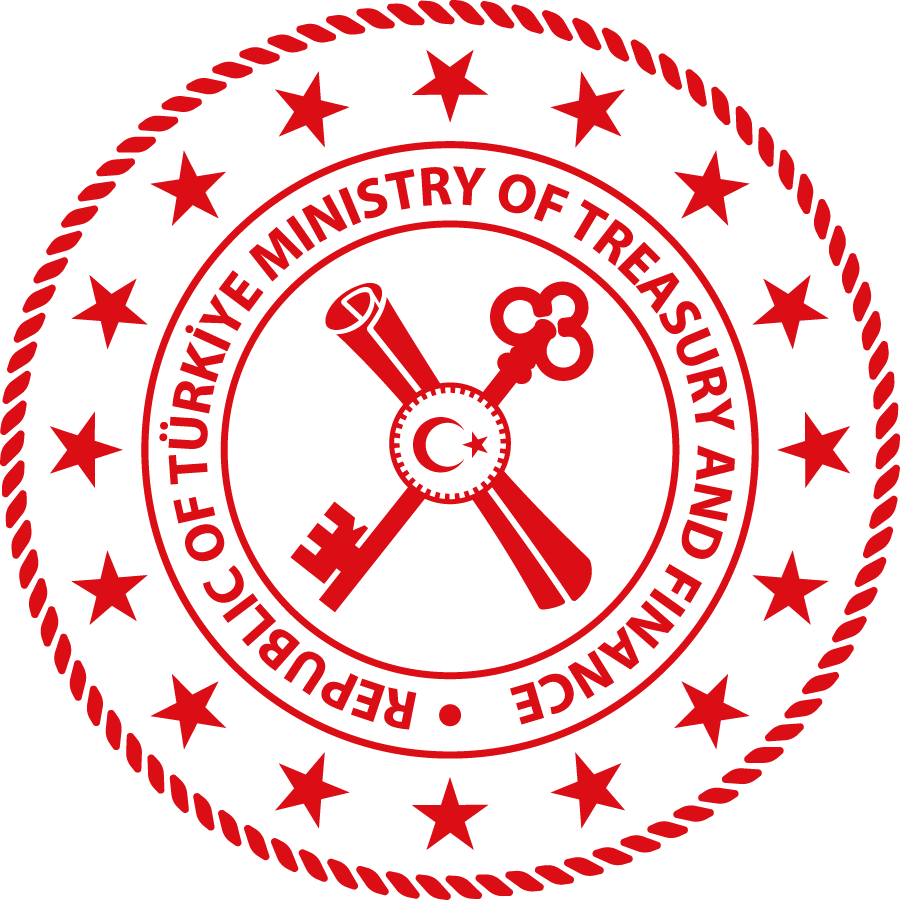 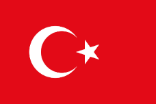 Копия экрана ежедневного программирования Казначейства
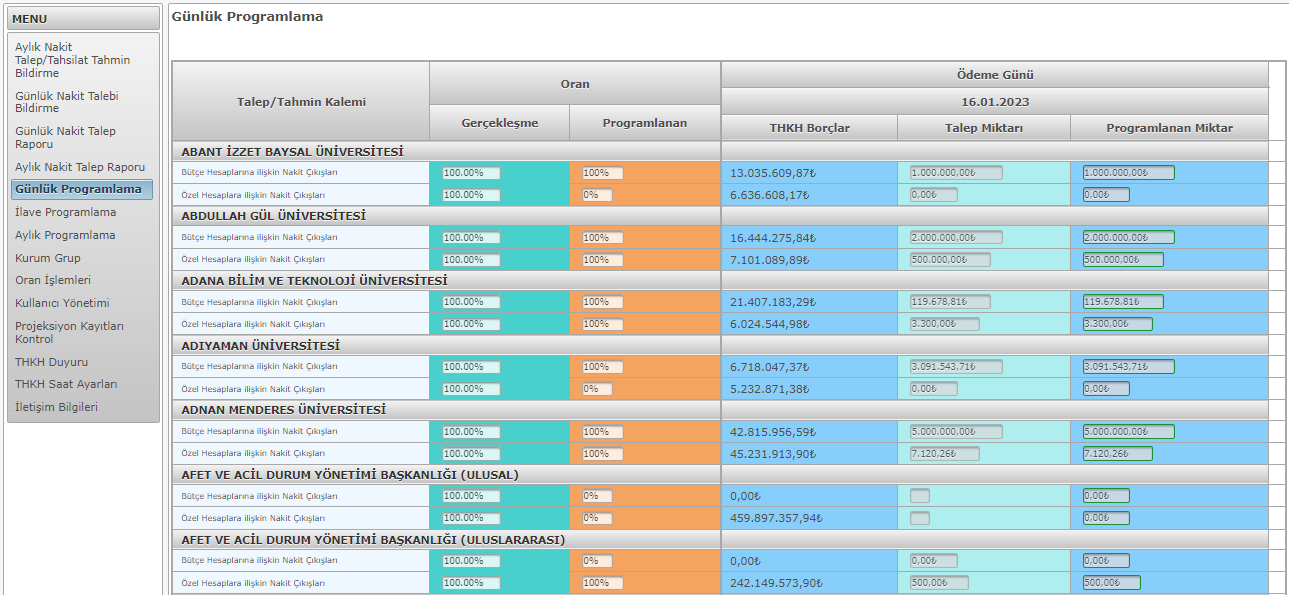 Коэффициенты, применяемые к кассовым требованиям
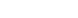 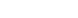 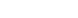 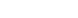 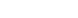 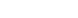 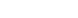 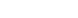 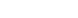 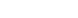 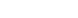 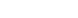 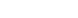 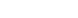 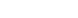 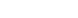 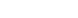 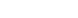 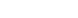 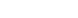 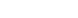 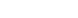 Ежедневные запрашиваемые суммы соответствующих  организаций
Ежедневно программируемые Казначейством суммы
Остаток средств соответствующих организаций
Список государственных организаций
33
Информационная система расширенного единого казначейского счета - IV
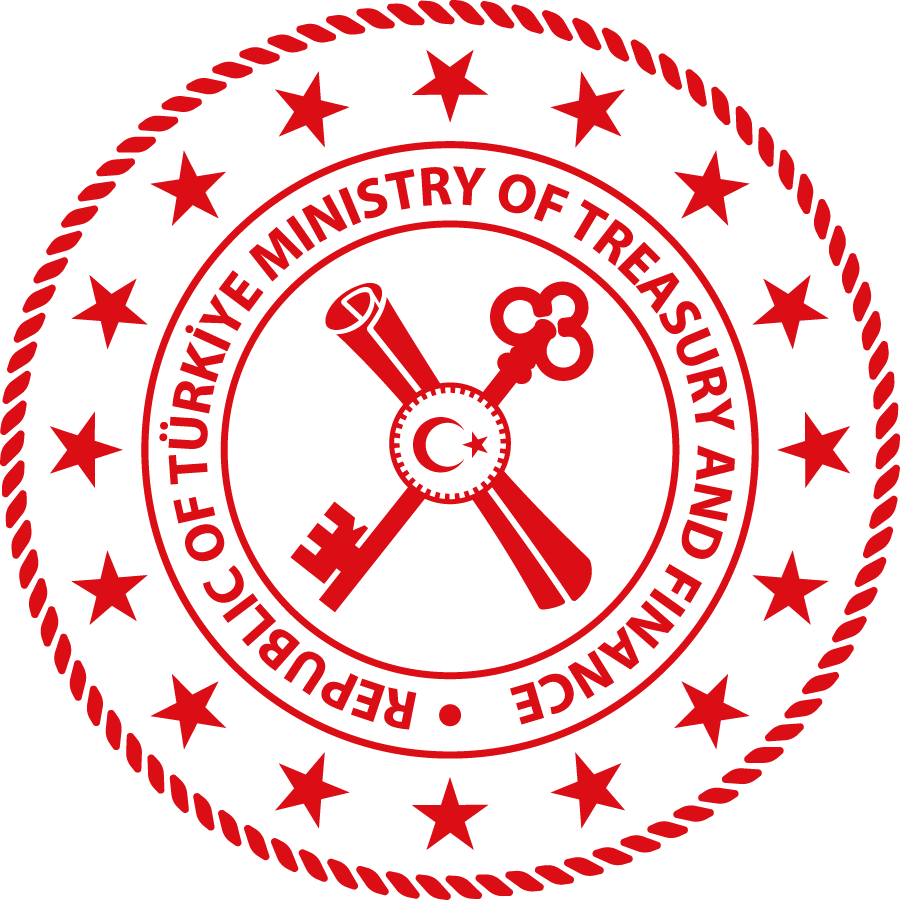 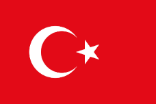 Копия экрана с ежемесячным прогнозом притока/оттока денежных средств организаций
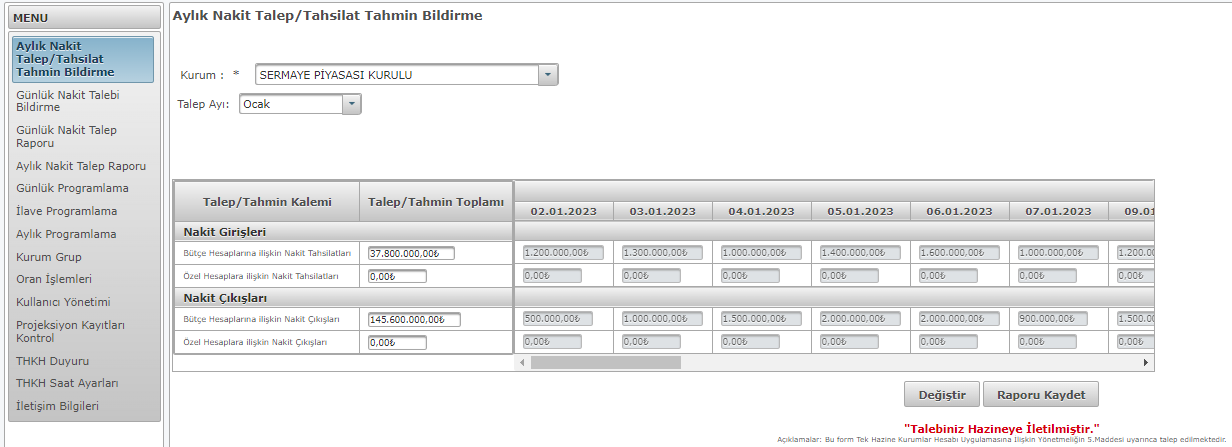 Ежедневные прогнозы притока средств
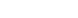 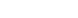 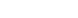 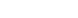 Ежедневные прогнозы оттока средств
34
Информационная система расширенного единого казначейского счета - V
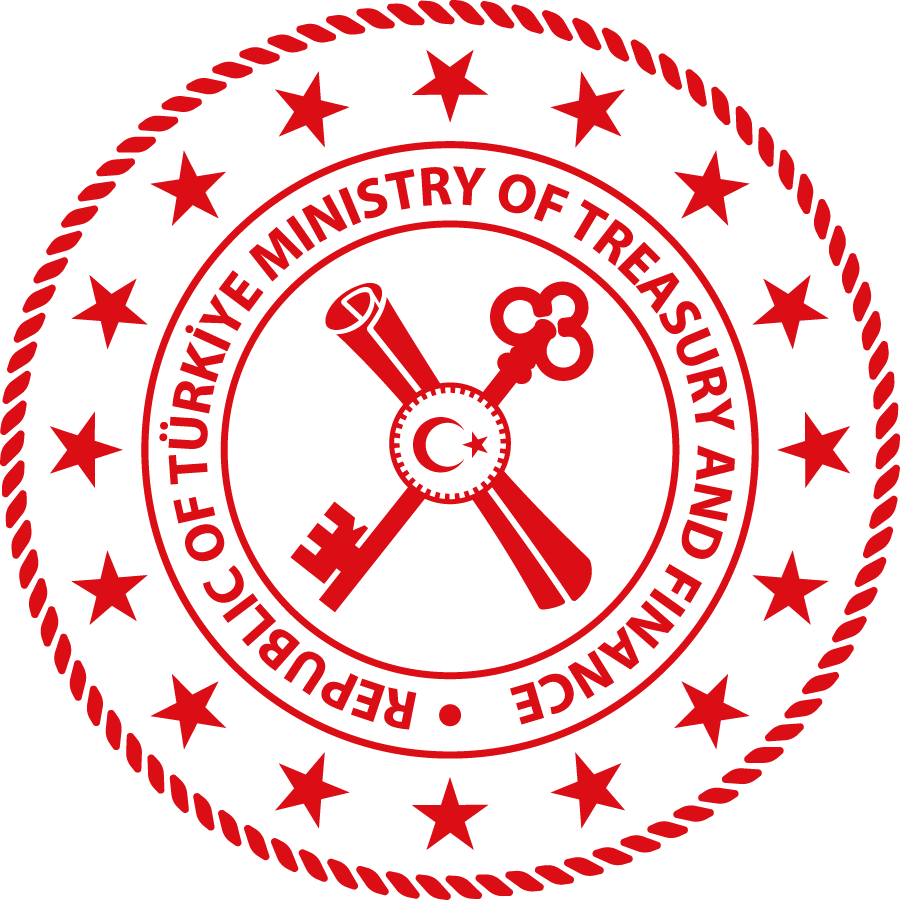 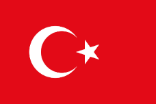 Копия экрана с ежемесячным программированием Казначейством
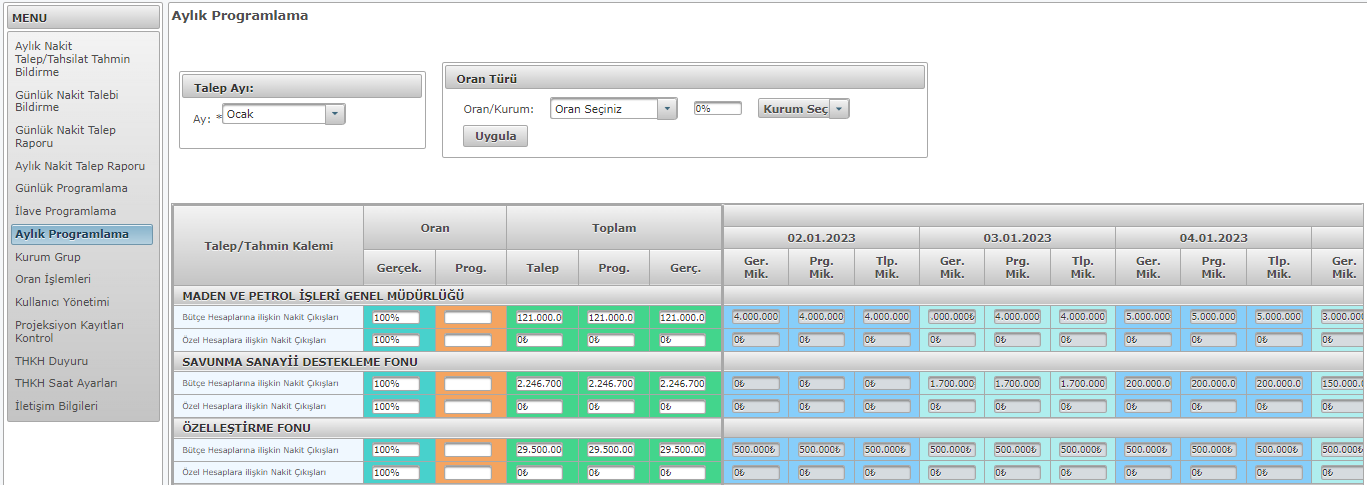 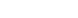 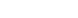 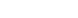 Список государственных организаций
Ежемесячные прогнозы ликвидности организаций и запрограммированные Казначейством суммы
Коэффициенты, применяемые к прогнозам ликвидности
35